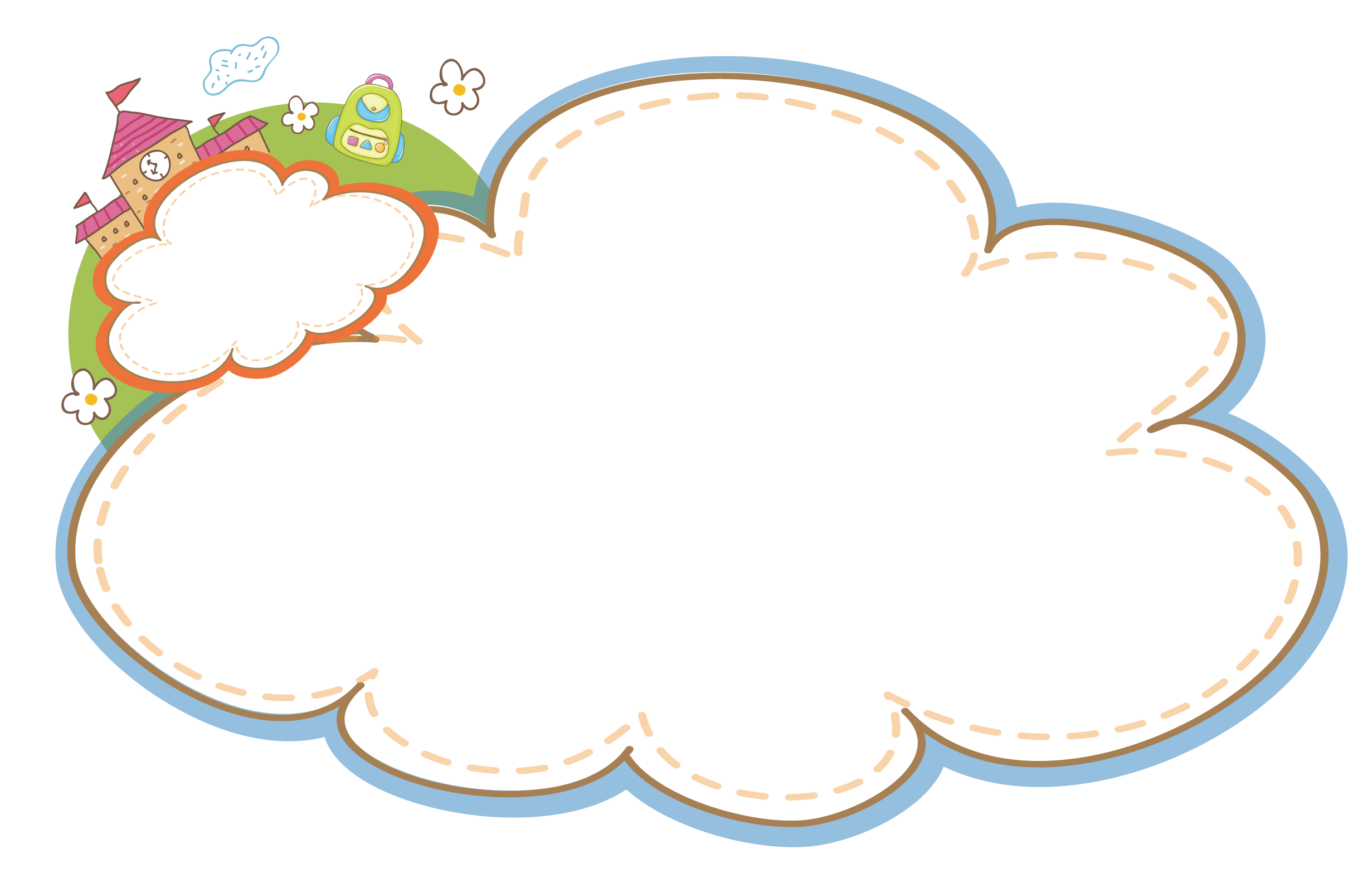 Bản quyền thuộc về: FB Hương Thảo - https://www.facebook.com/huongthaoGADT/
Chào mừng các em đến với 
tiết Tiếng Việt
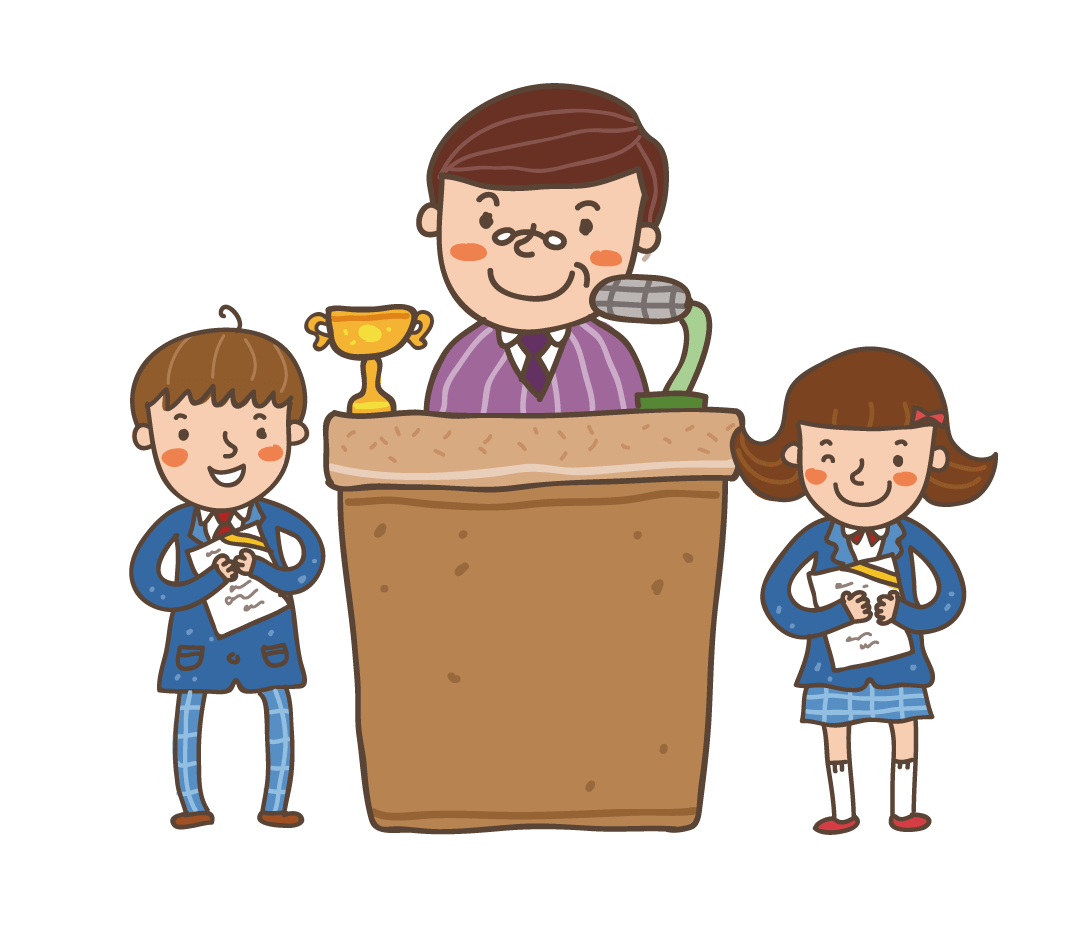 [Speaker Notes: Bài giảng thiết kế bởi: Hương Thảo - tranthao121006@gmail.com]
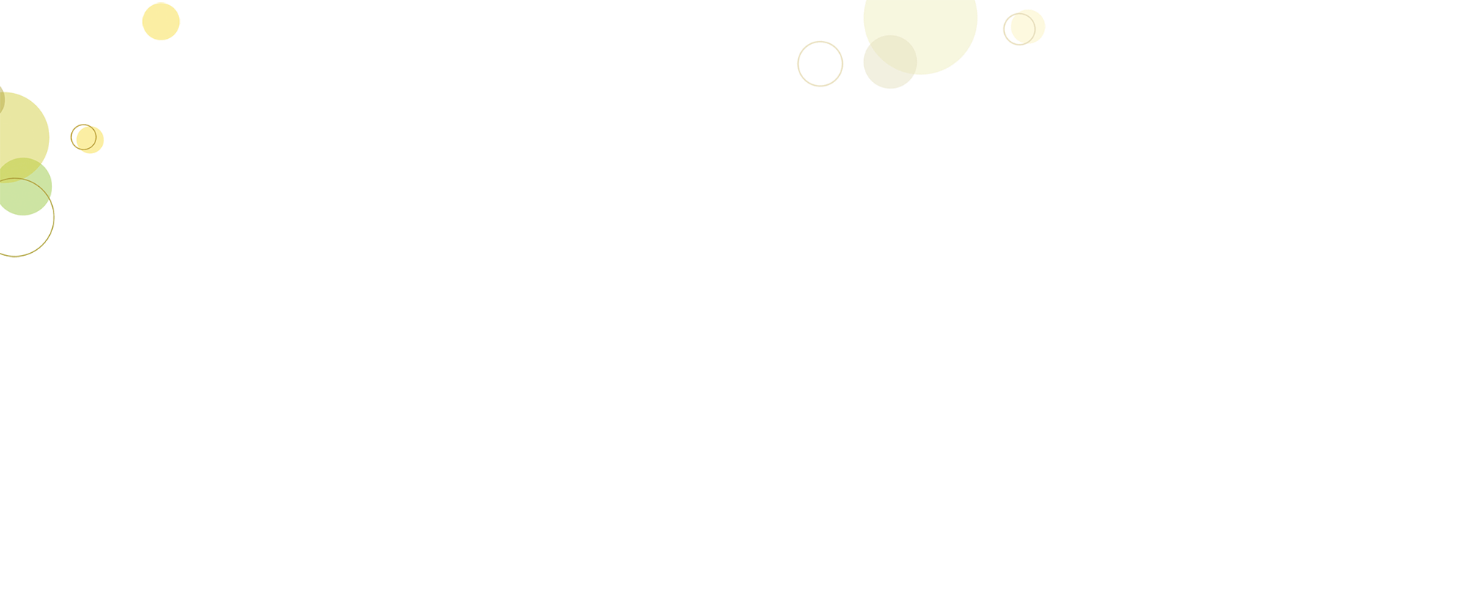 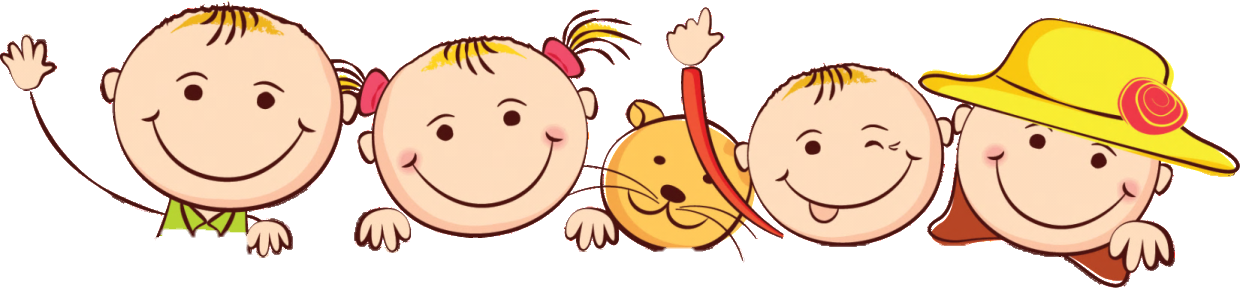 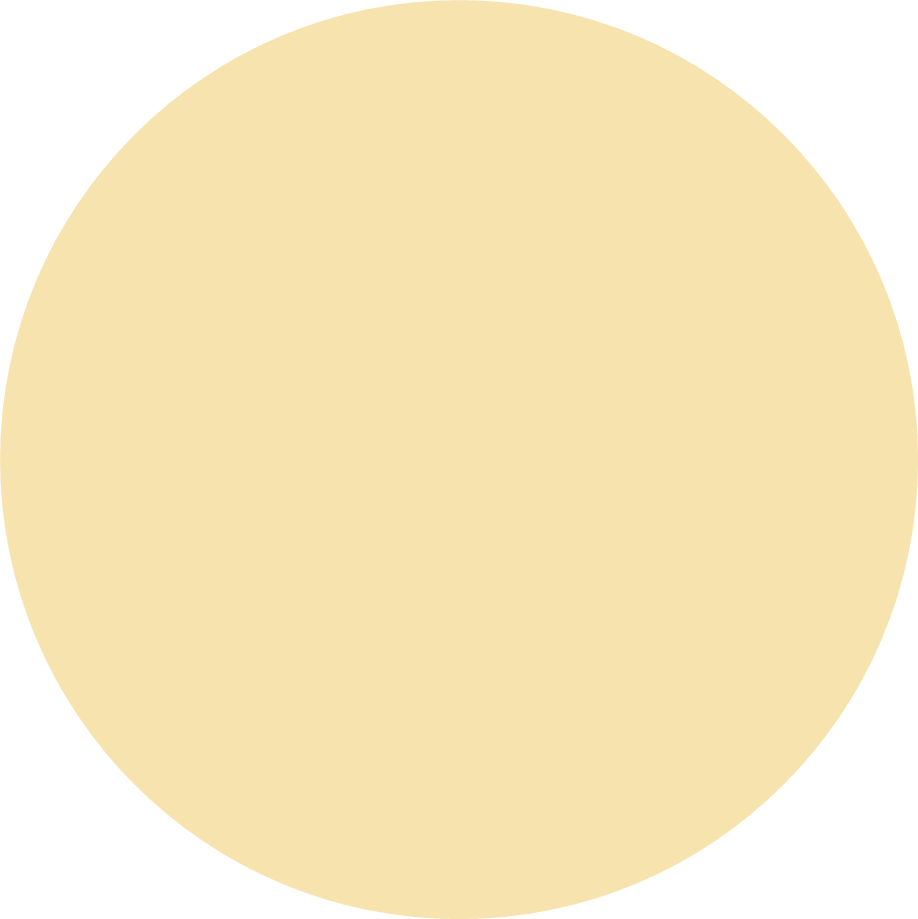 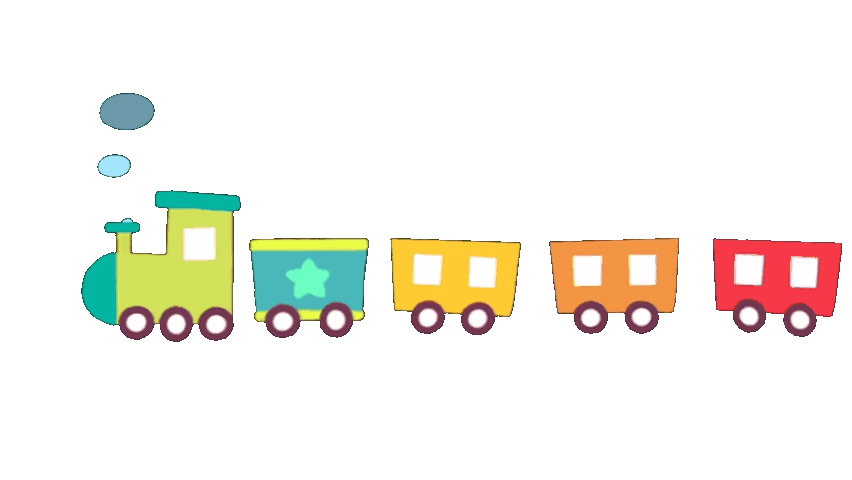 Khởi động
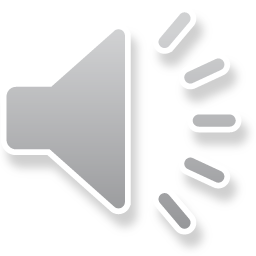 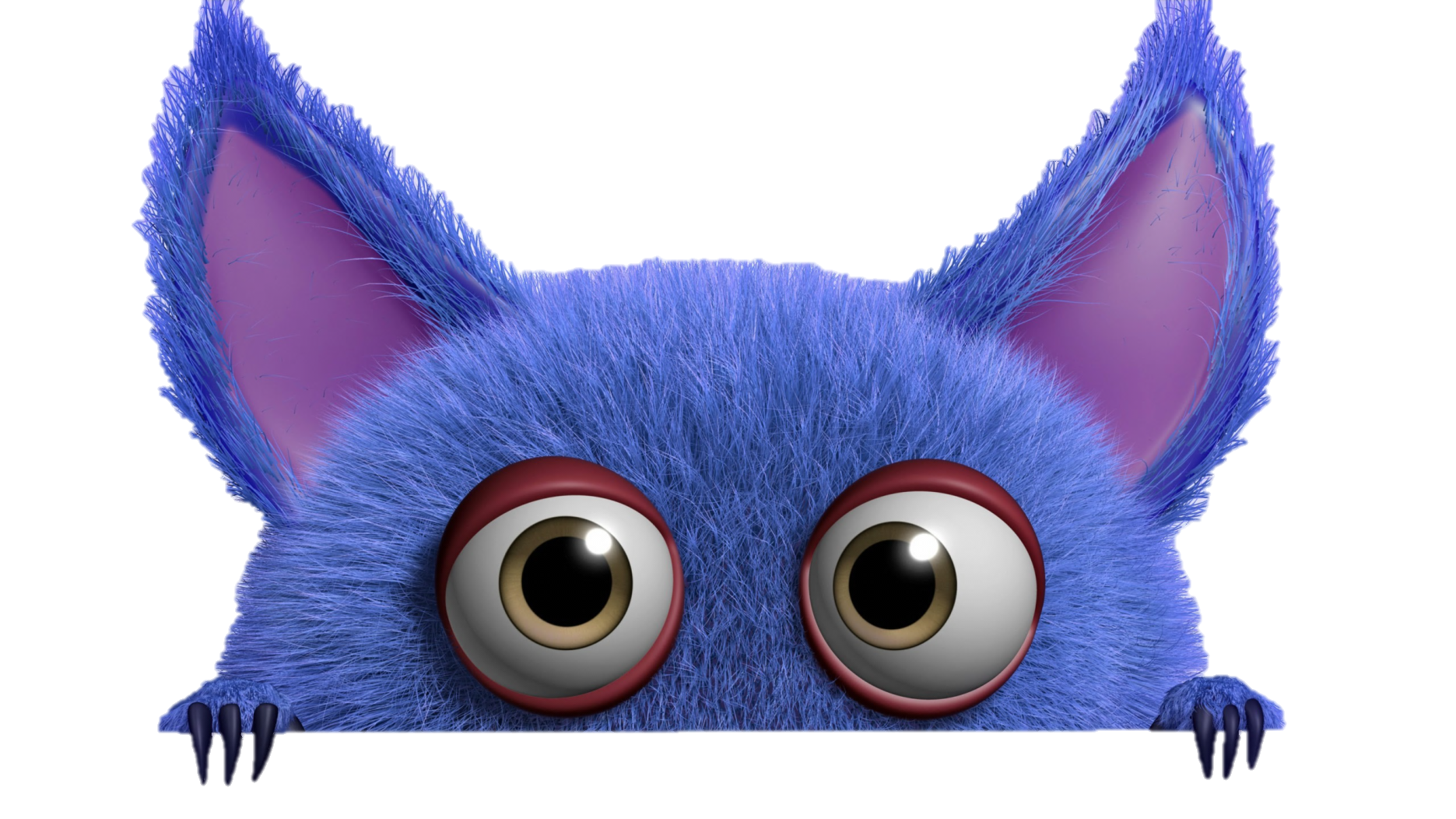 TRÒ CHƠI HỘP QUÀ BÍ MẬT
Gift box secret game
[Speaker Notes: Bài giảng thiết kế bởi: Hương Thảo - tranthao121006@gmail.com]
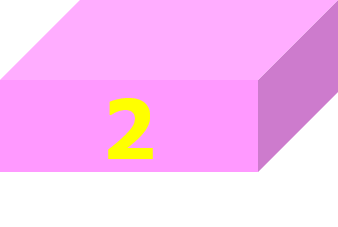 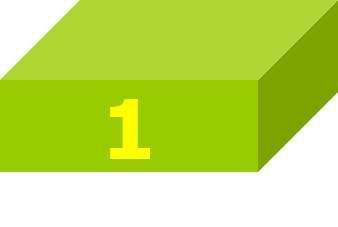 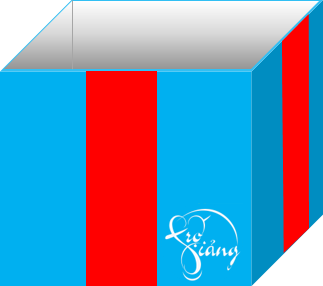 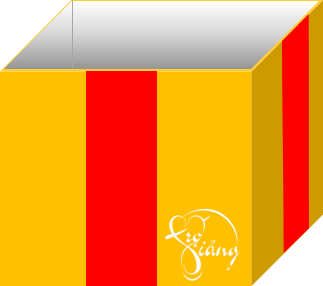 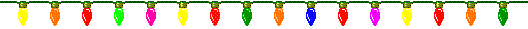 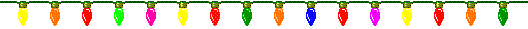 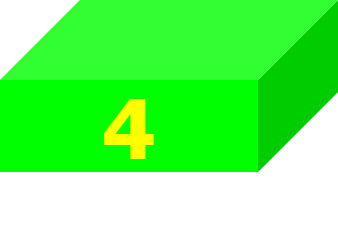 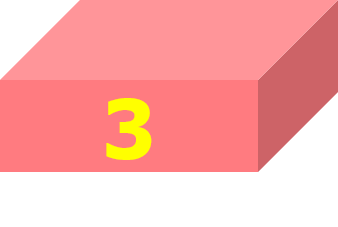 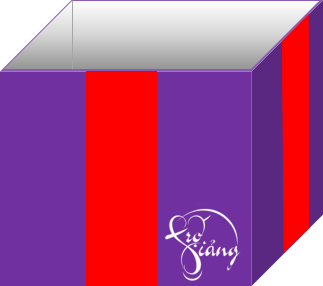 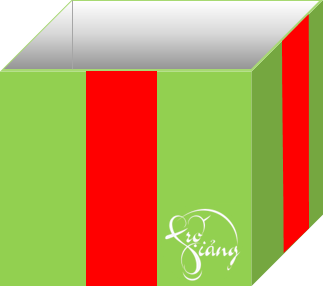 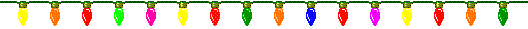 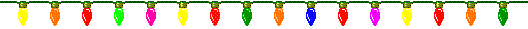 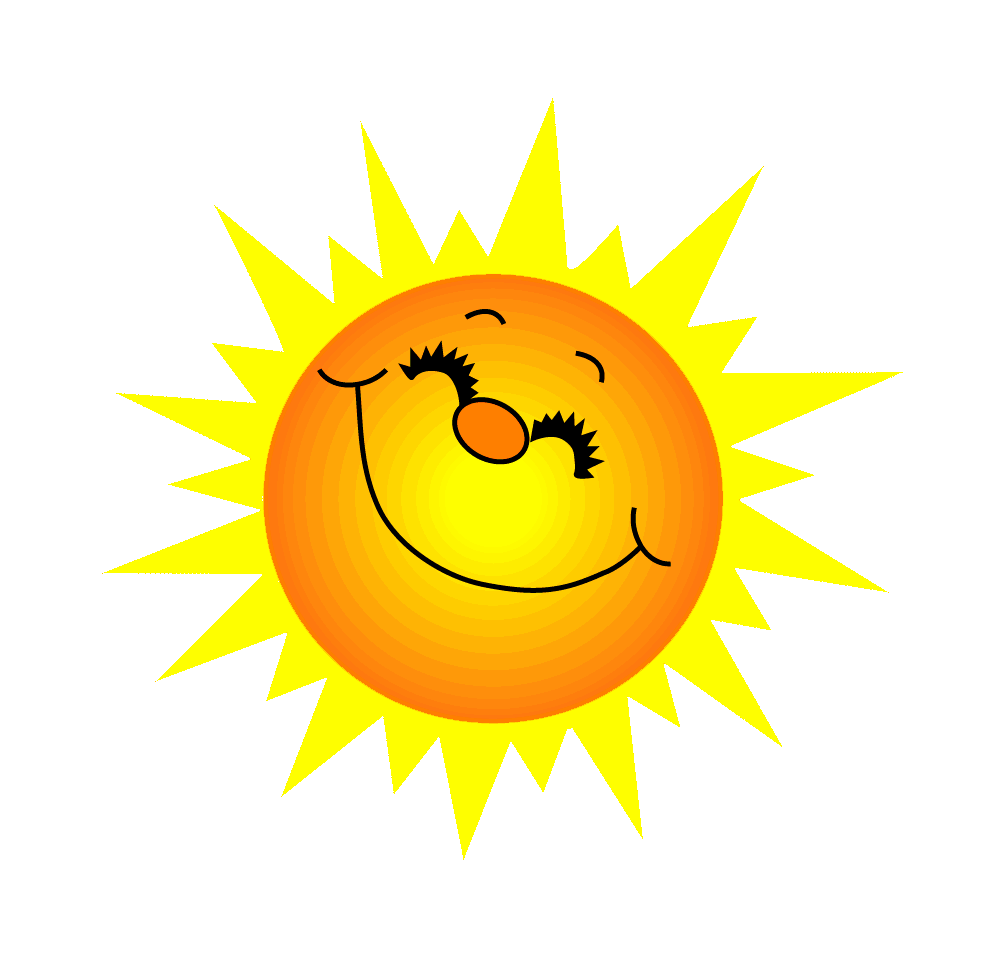 Hai tai như đôi quạt, Cái mũi mọc rất dài, To lớn như quả núi, Kéo gỗ rất dẻo dai - Là con gì?
Con voi
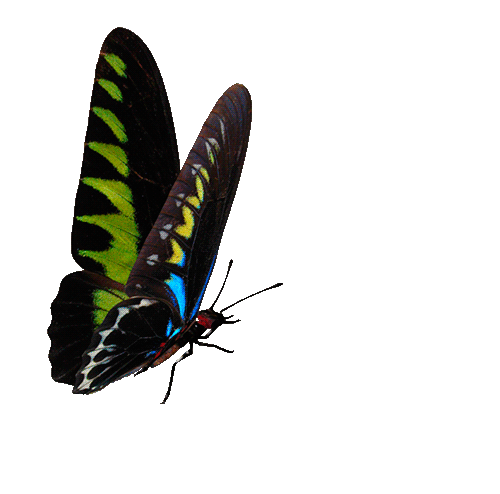 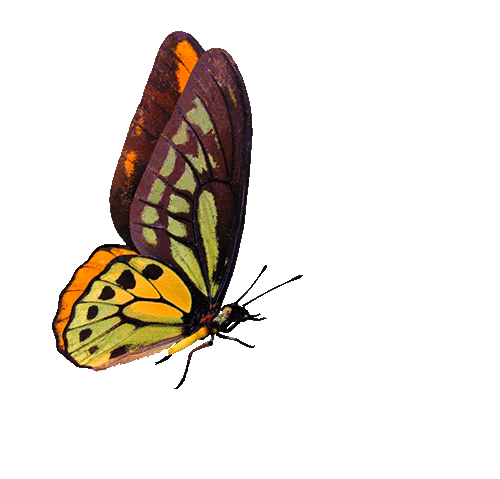 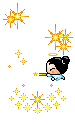 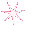 You are given 3 candies
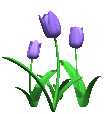 GO HOME
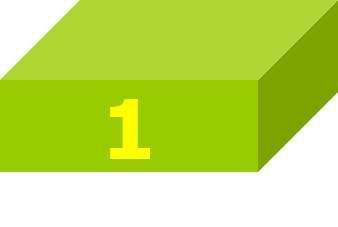 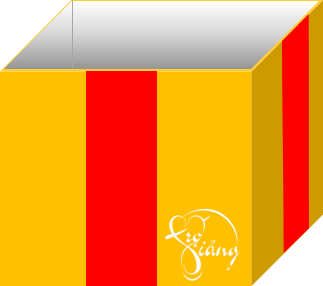 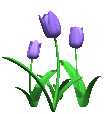 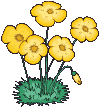 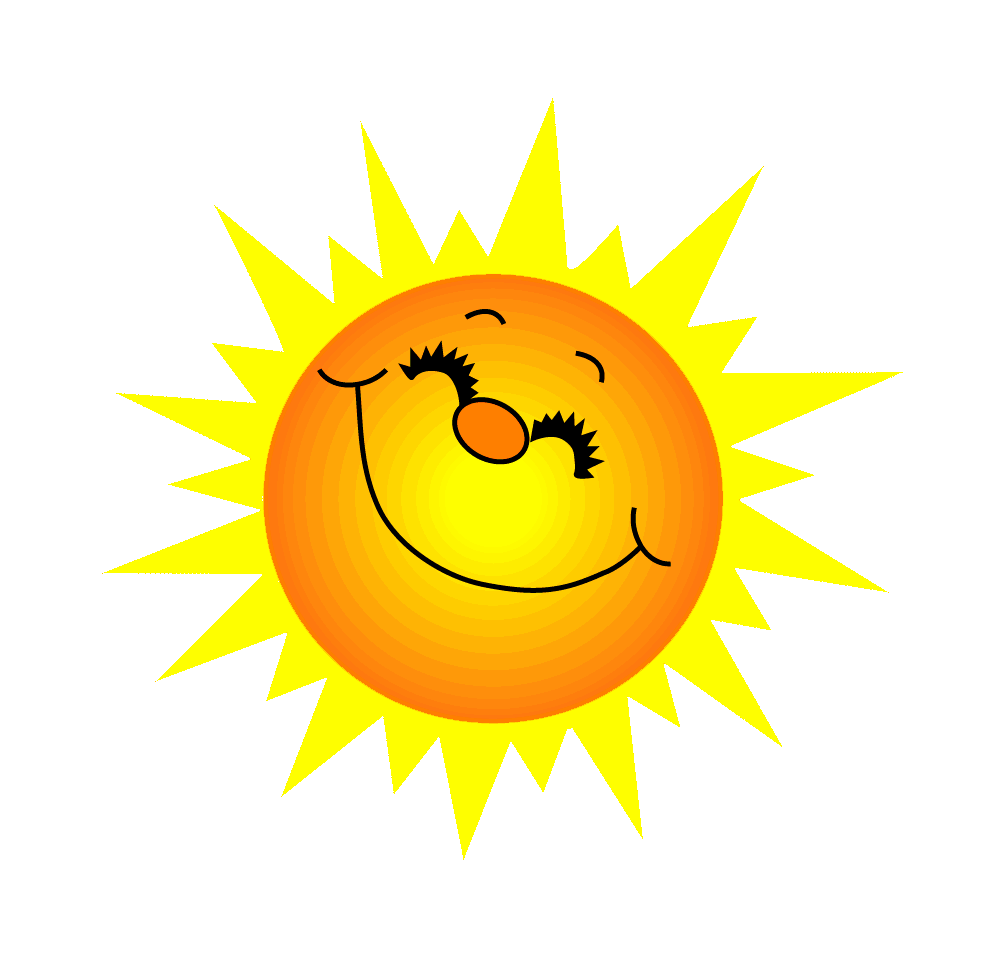 Trong bài Em có xinh không, voi em gặp con vật nào đầu tiên trong rừng?
Con hươu
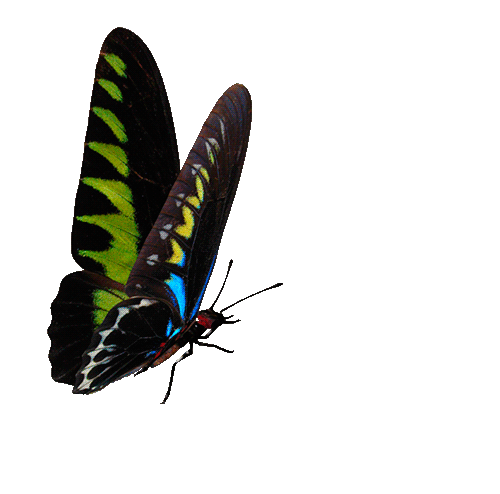 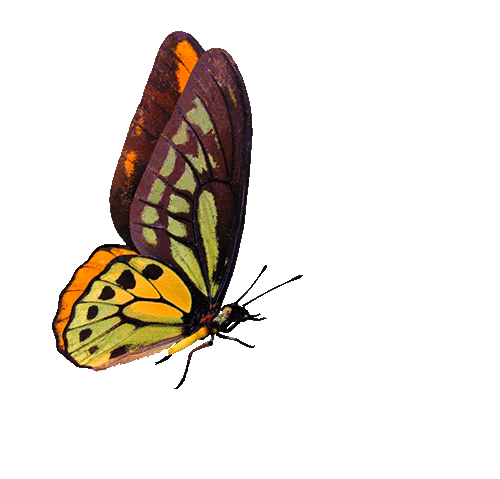 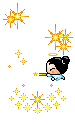 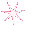 You are given 5 candies
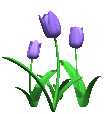 GO HOME
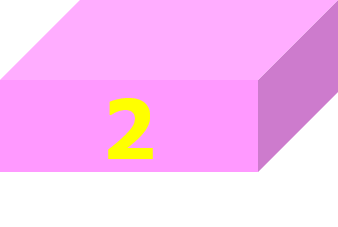 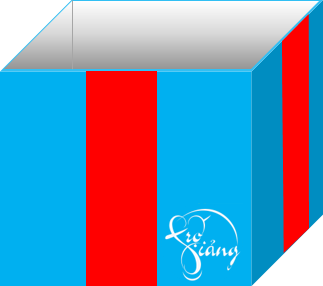 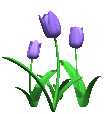 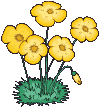 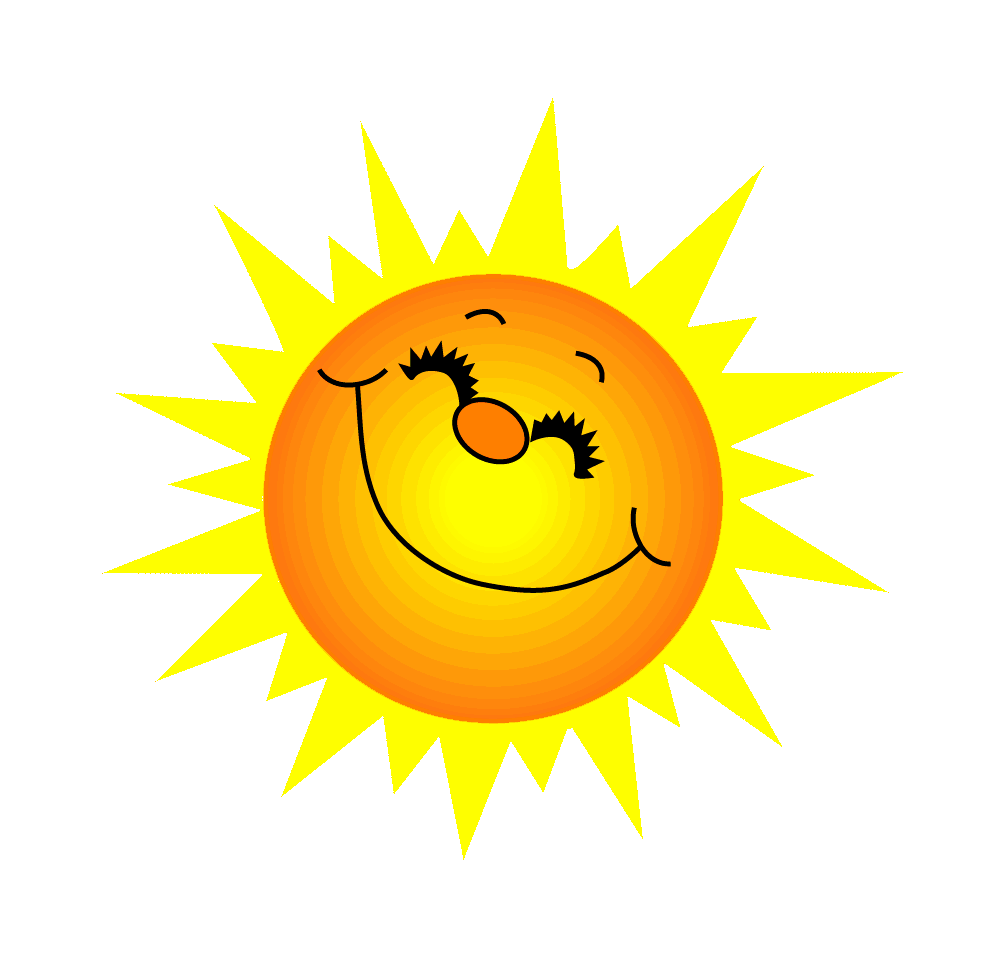 Voi em có anh trai hay chị gái?
Anh trai
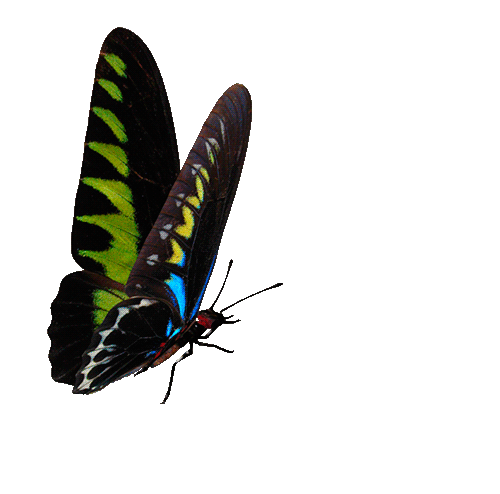 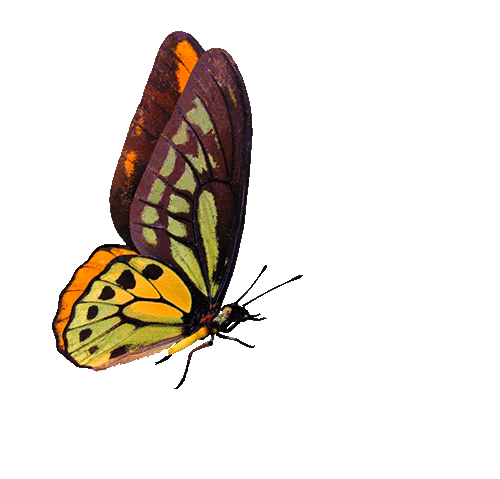 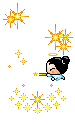 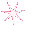 You are given 7 candies
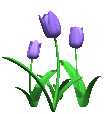 GO HOME
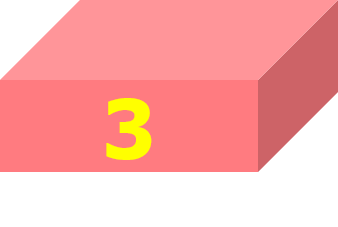 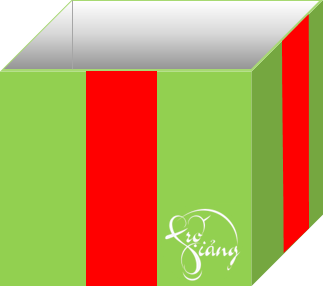 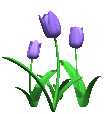 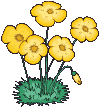 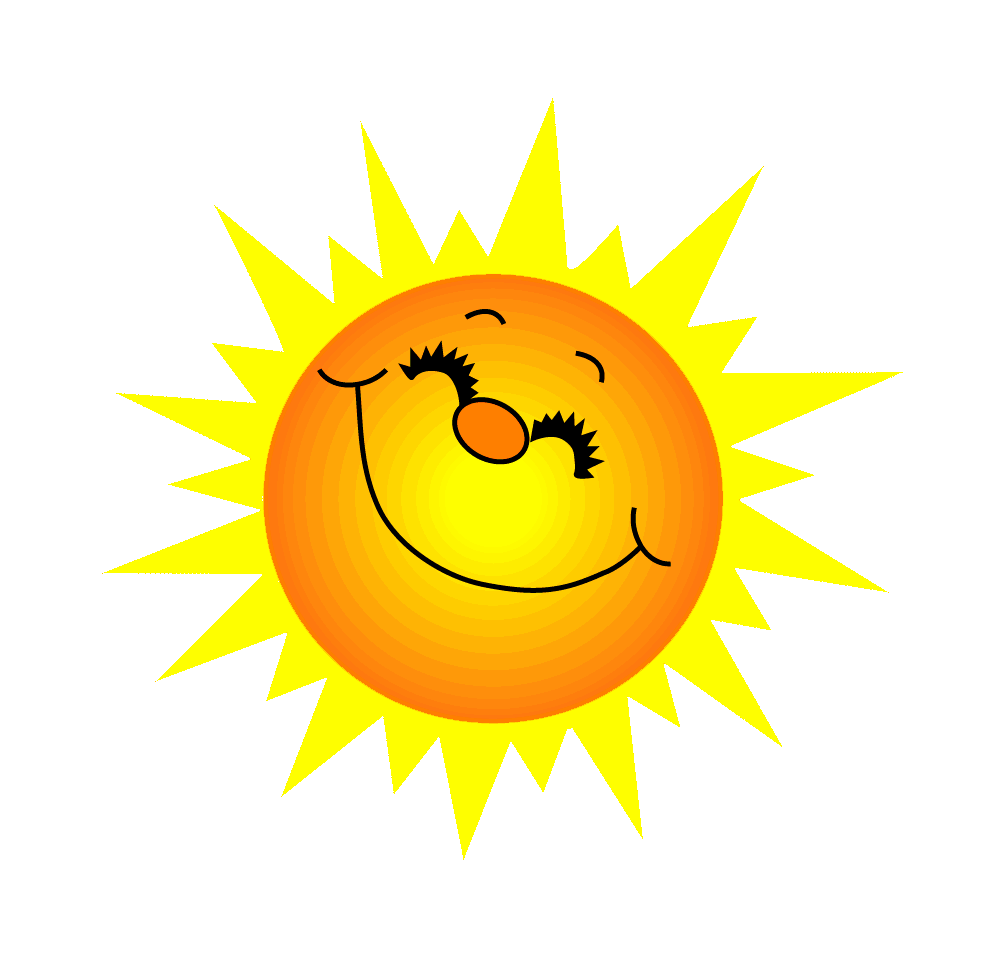 Trong bài Em có xinh không, voi em lấy gì gắn vào cằm?
Khóm cỏ dại
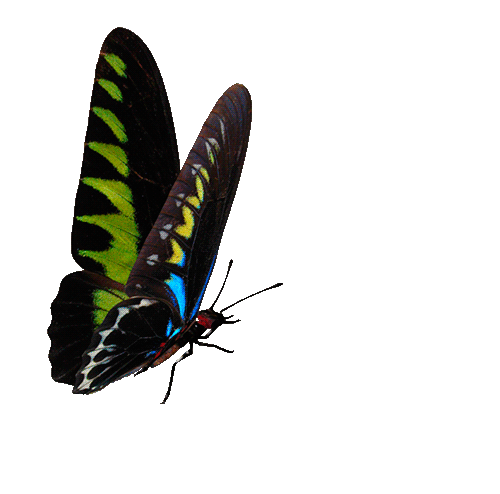 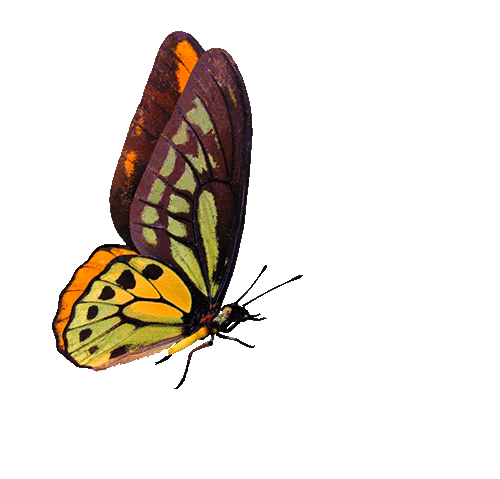 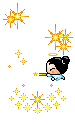 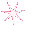 You are given 2 candies
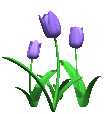 GO HOME
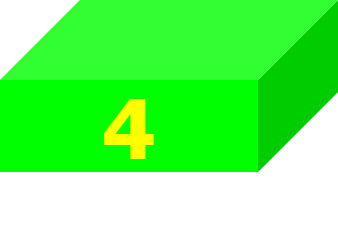 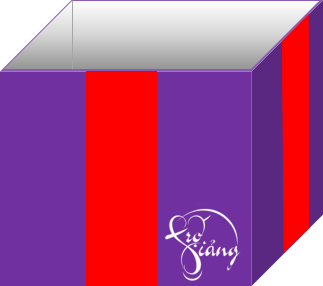 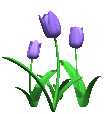 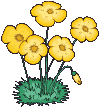 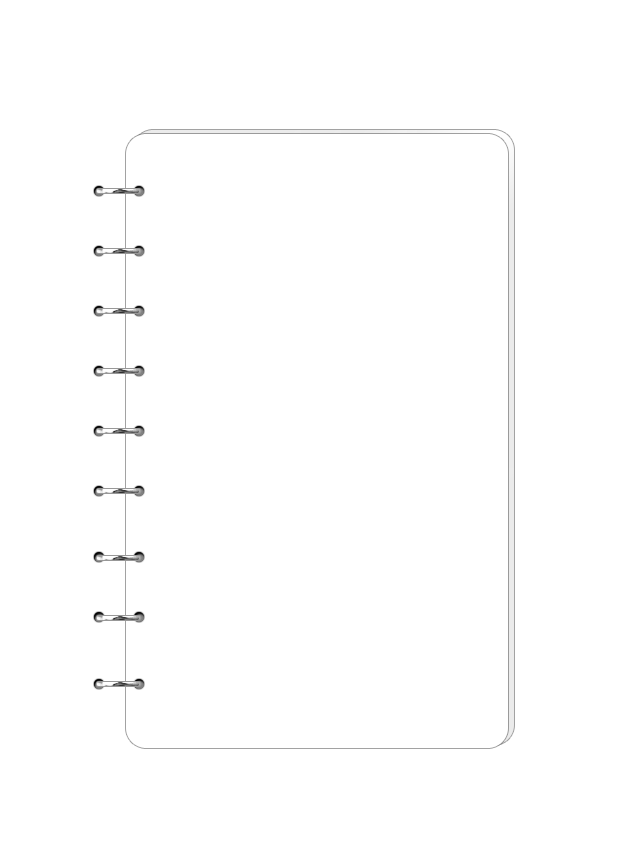 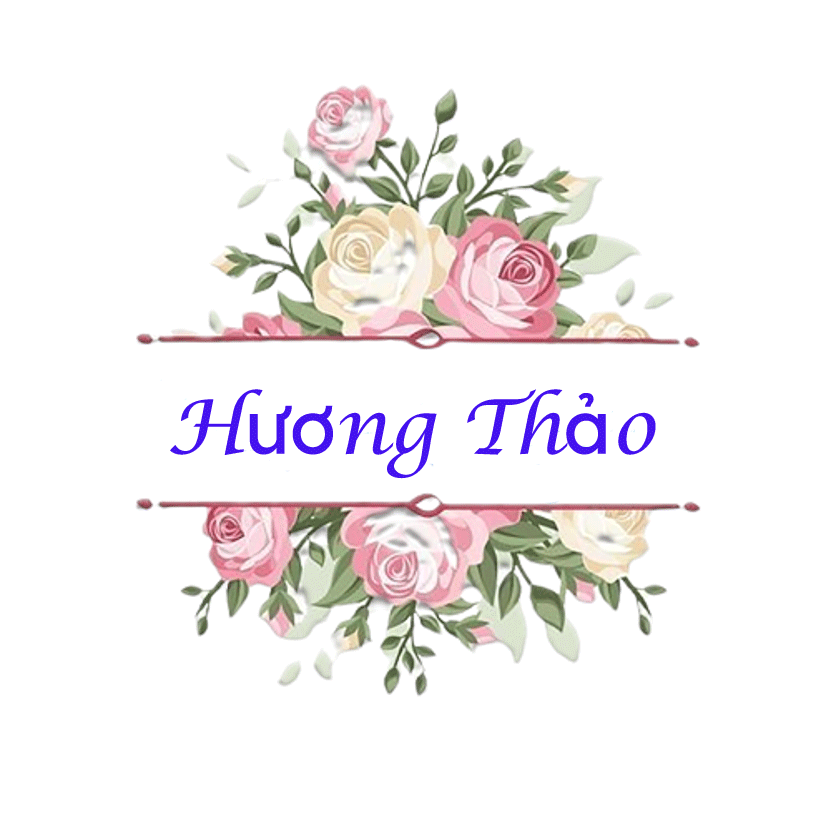 Bài 6: Một giờ học
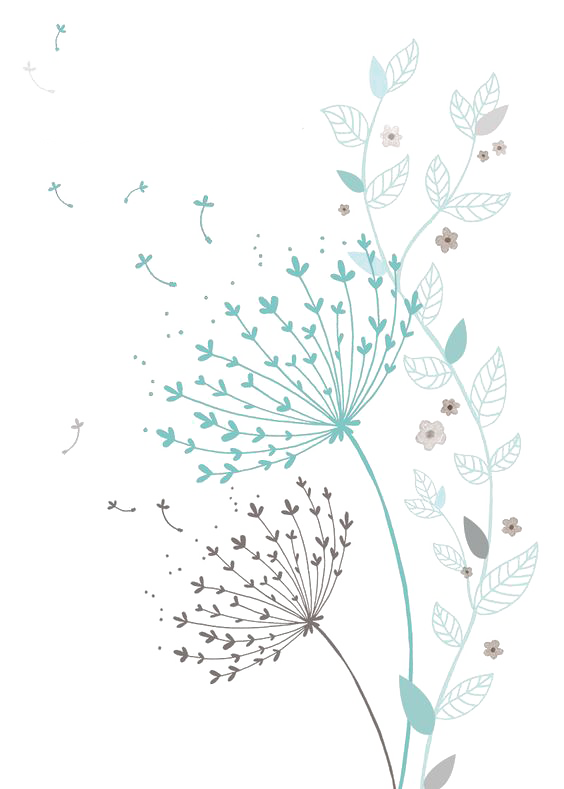 Tiết 1
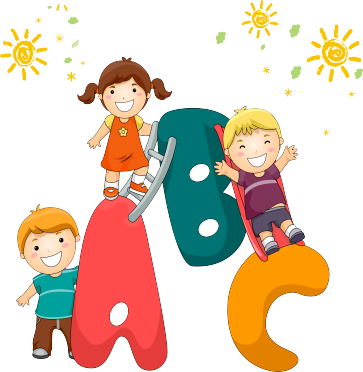 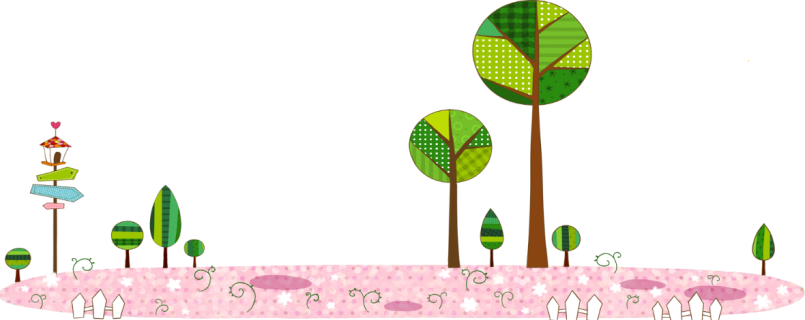 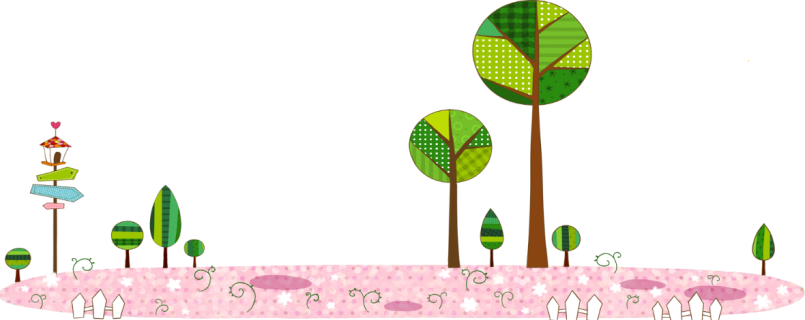 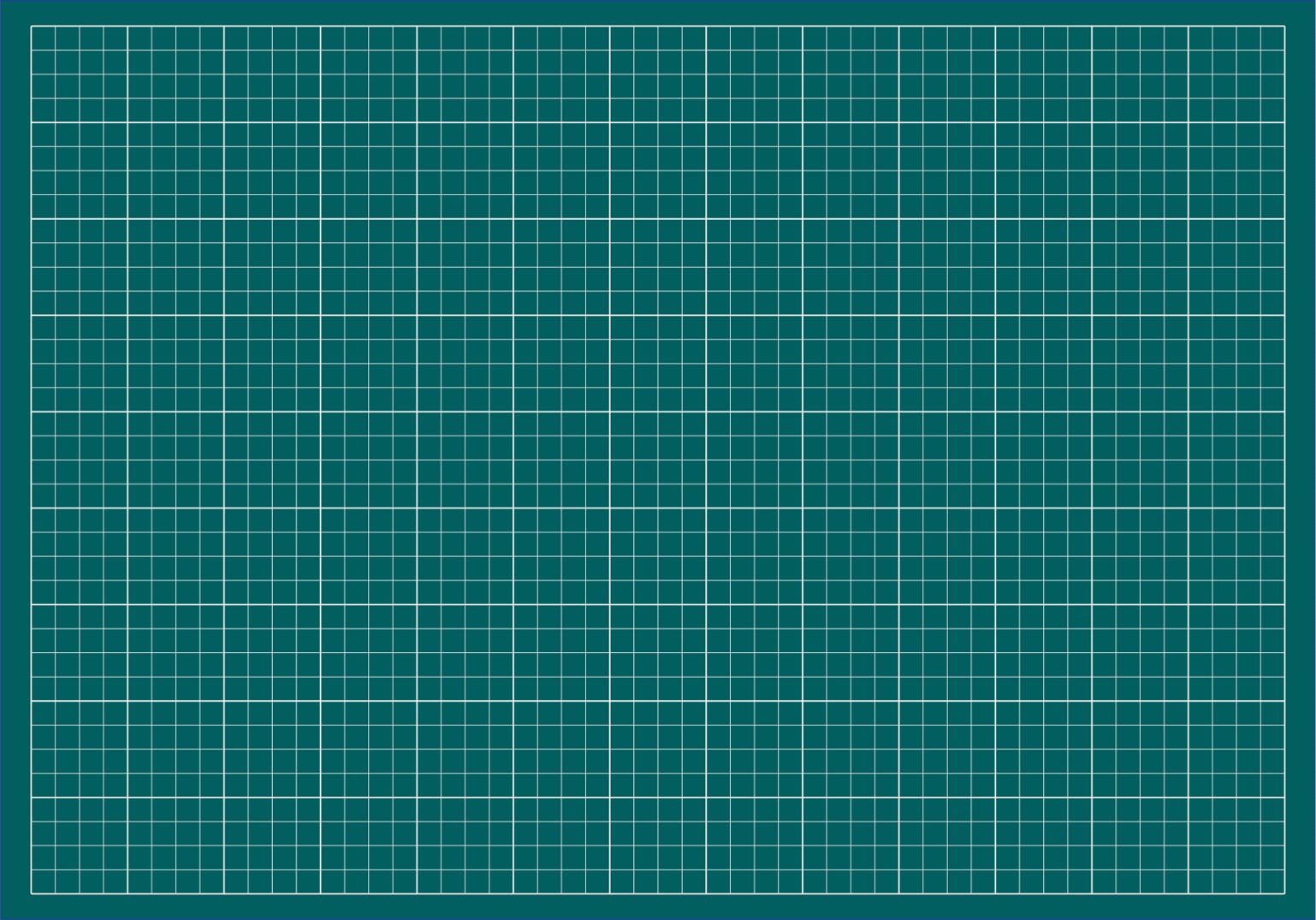 Thứ tư ngày 22 tháng 9 năm 2021
Tập đọc
Một giờ học (tiết 1,2)
(Phỏng theo Tốt-tô-chan, cô bé bên cửa sổ)
VỞ TIẾNG VIỆT
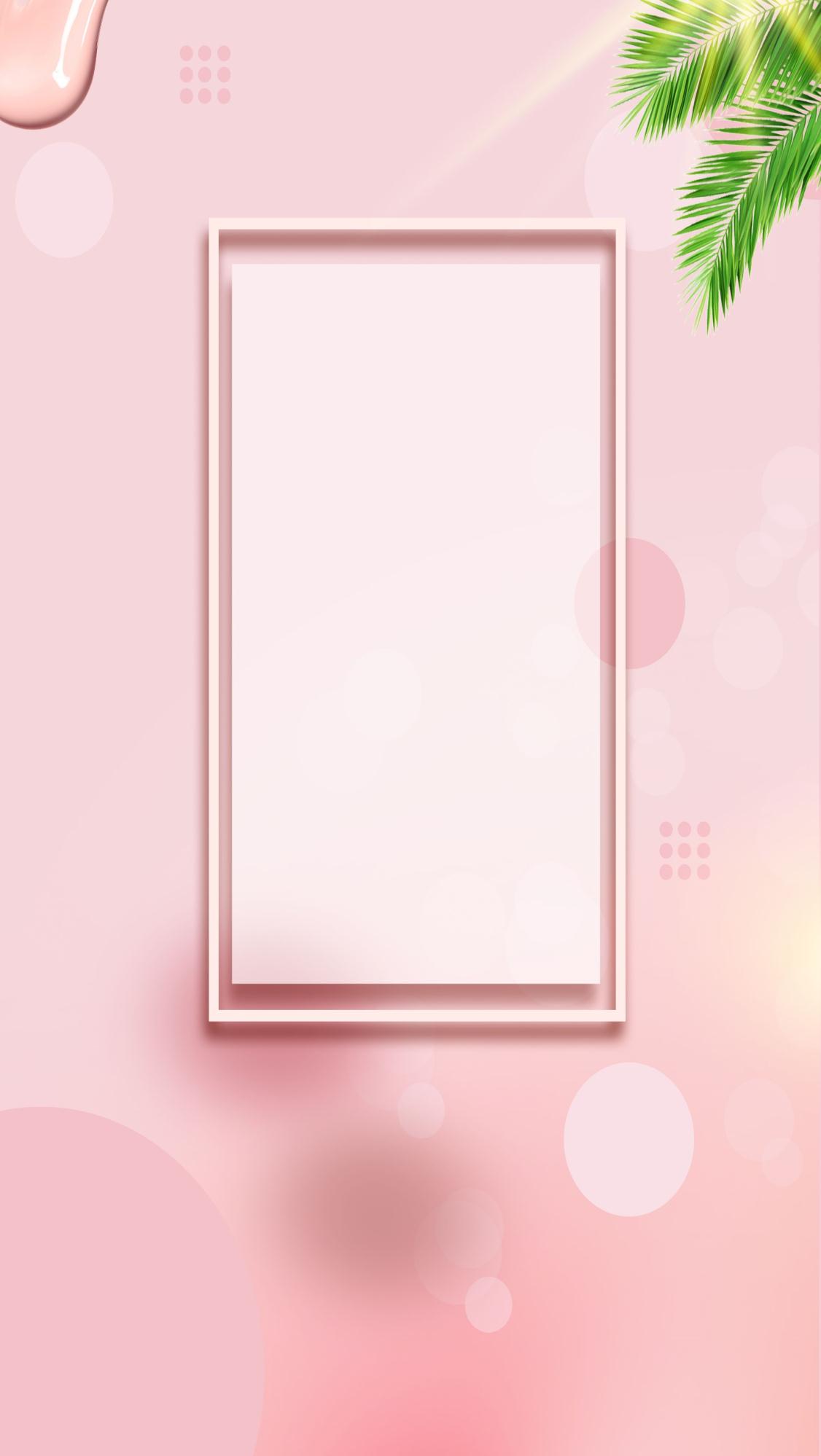 1
Đọc
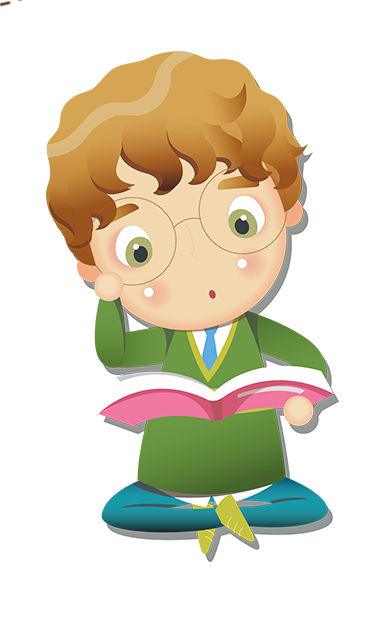 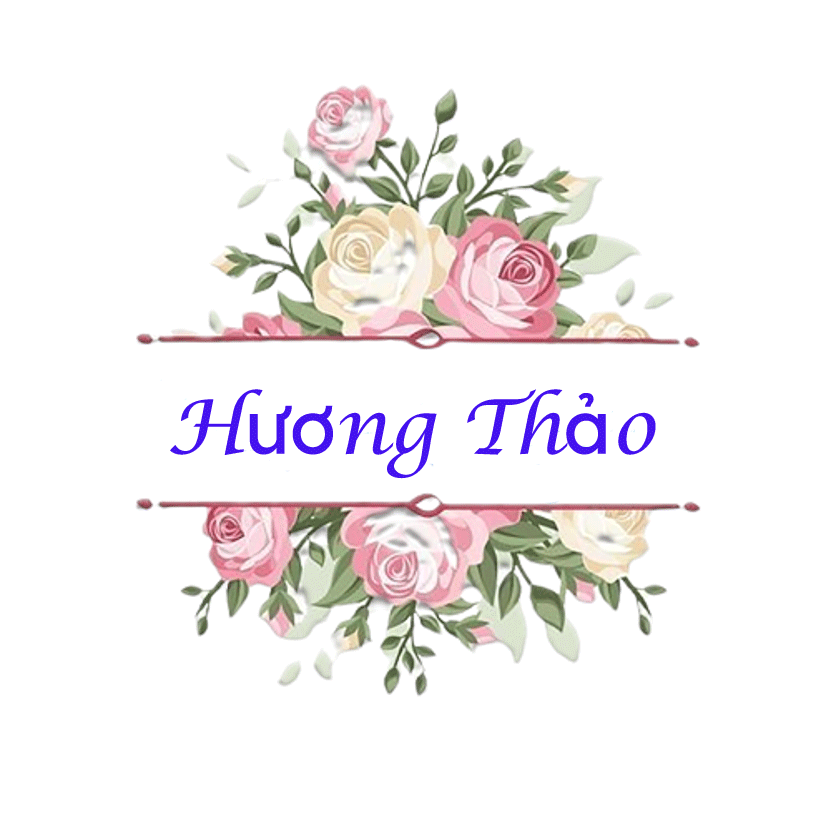 [Speaker Notes: Bài giảng thiết kế bởi: Hương Thảo - tranthao121006@gmail.com]
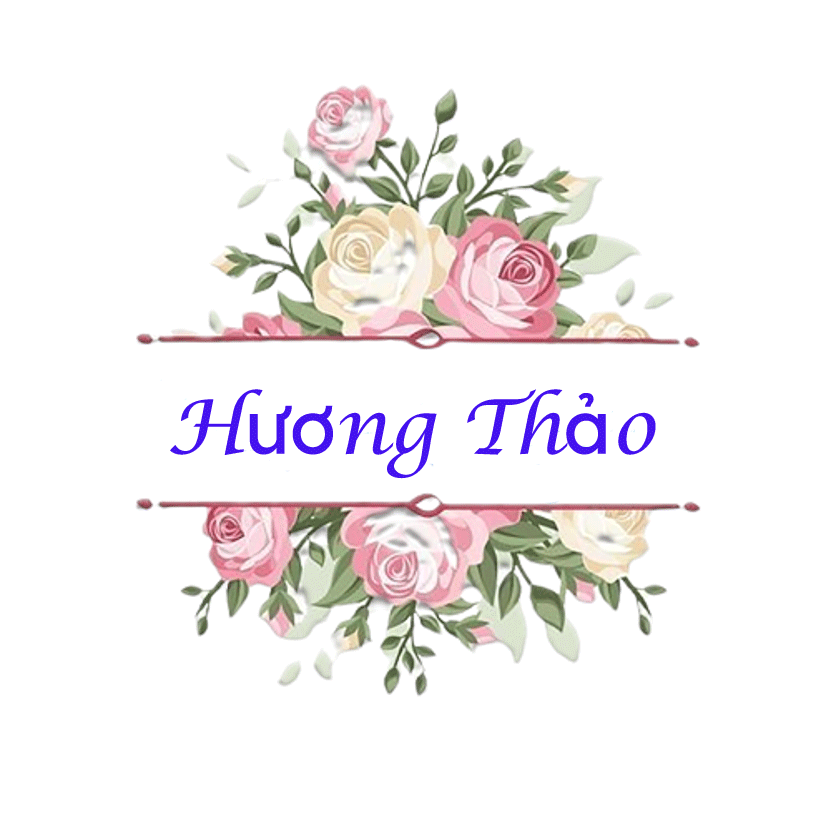 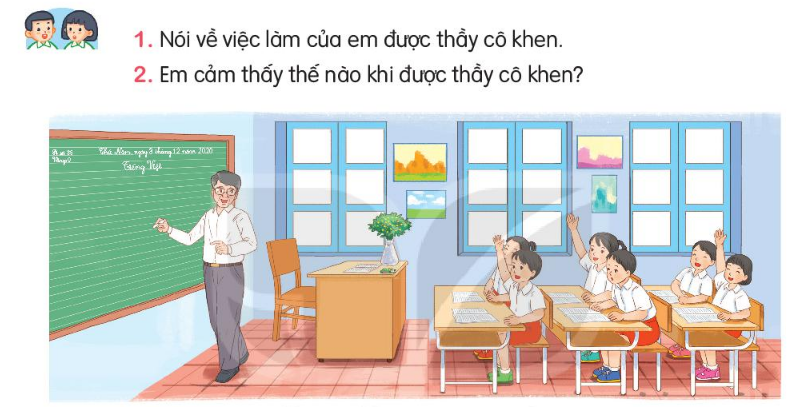 Một giờ học
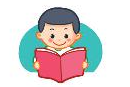 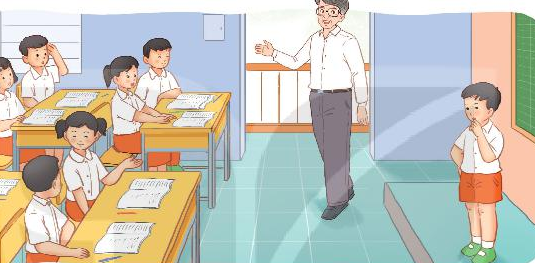 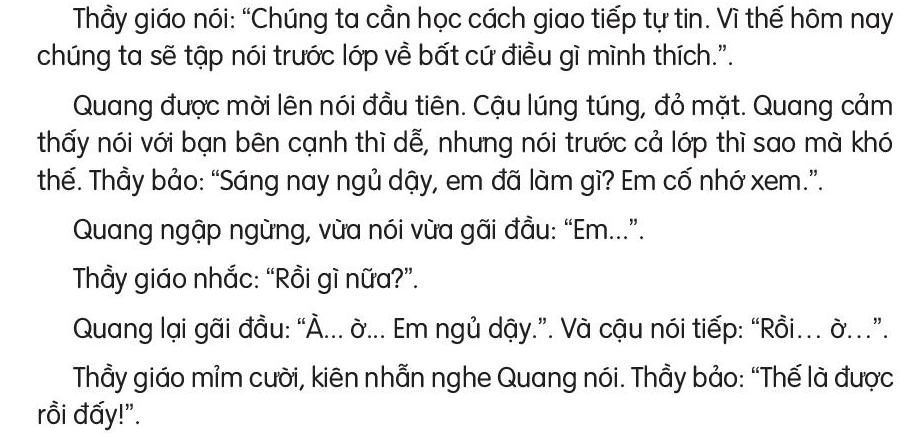 ĐỌC
2
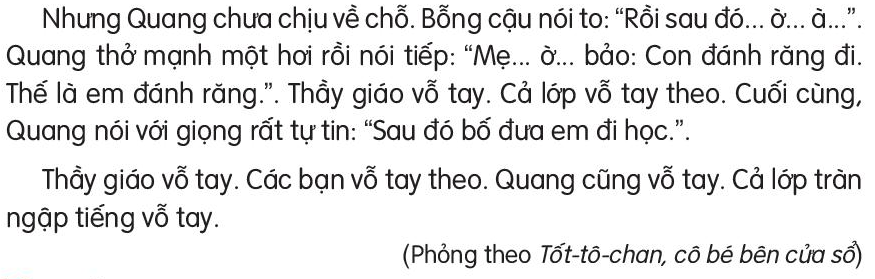 [Speaker Notes: Bài giảng thiết kế bởi: Hương Thảo - tranthao121006@gmail.com]
Một giờ học
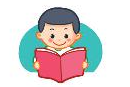 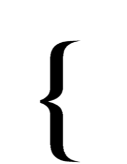 1
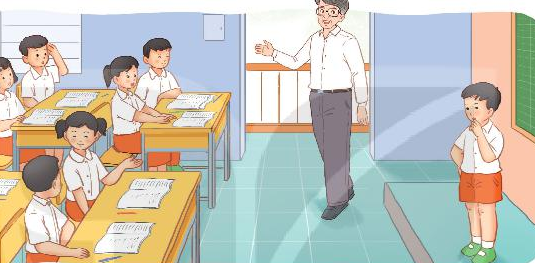 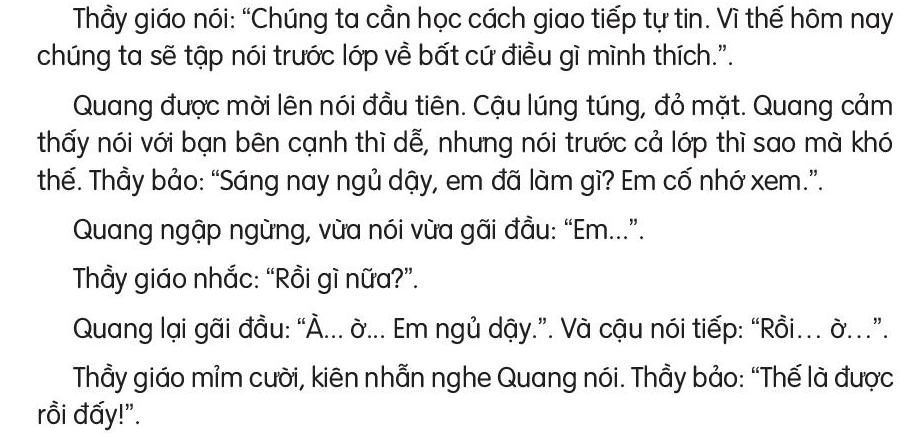 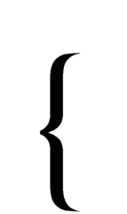 2
ĐỌC
2
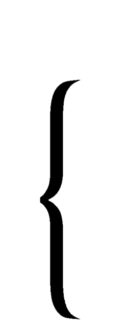 3
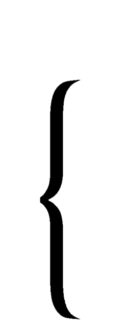 4
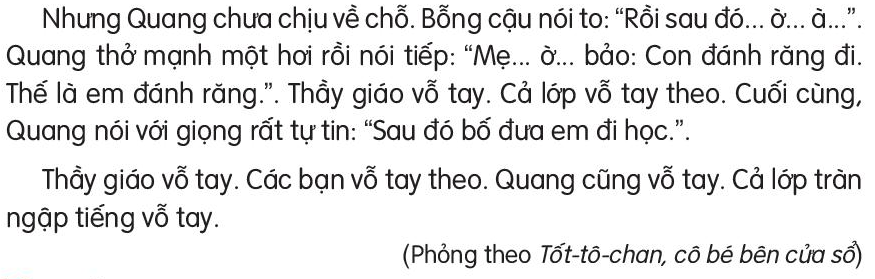 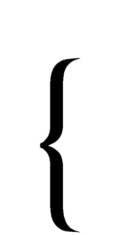 5
Đọc đoạn nối tiếp
[Speaker Notes: Bài giảng thiết kế bởi: Hương Thảo - tranthao121006@gmail.com]
Luyện đọc câu dài
Quang cảm thấy nói với bạn bên cạnh thì dễ nhưng nói trước cả lớp thì sao mà khó thế.
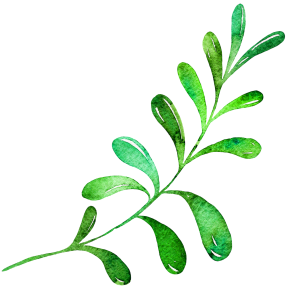 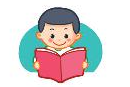 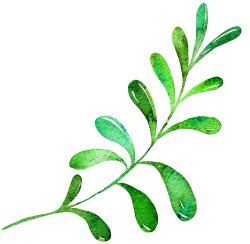 GIẢI NGHĨA TỪ
Lúng túng
Không biết nói hoặc làm thế nào
Kiên nhẫn
Tiếp tục làm việc đã định mà không nản lòng
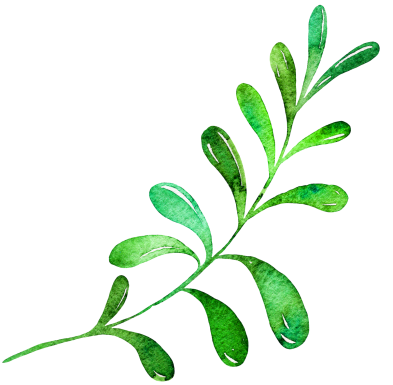 [Speaker Notes: Bài giảng thiết kế bởi: Hương Thảo - tranthao121006@gmail.com]
Một giờ học
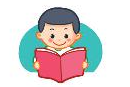 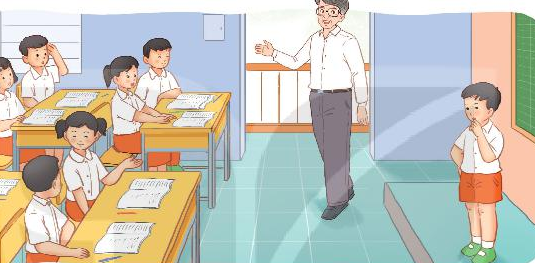 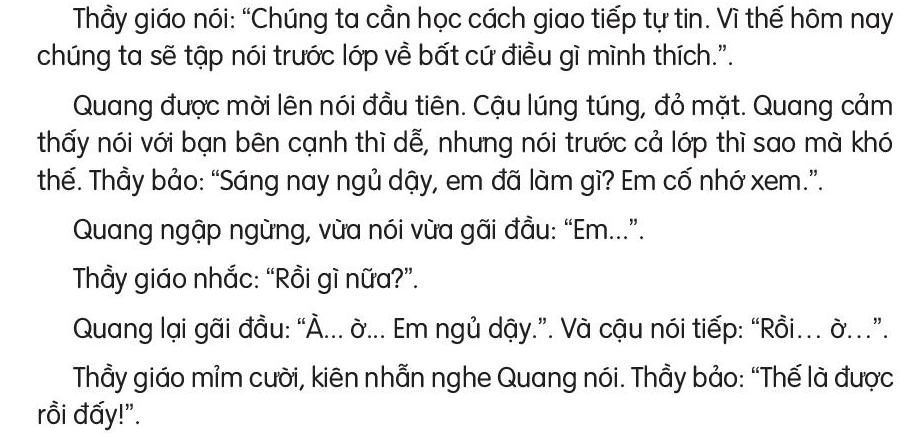 ĐỌC
2
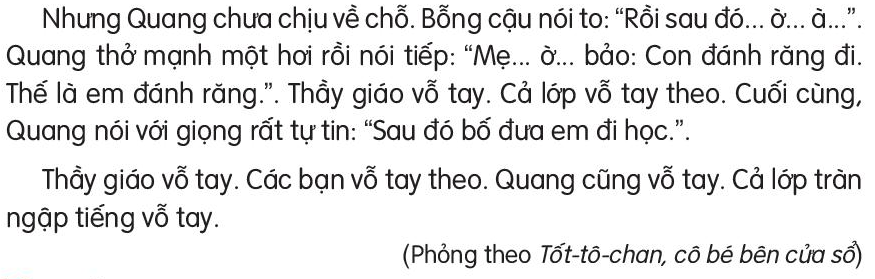 Đọc toàn bài
[Speaker Notes: Bài giảng thiết kế bởi: Hương Thảo - tranthao121006@gmail.com]
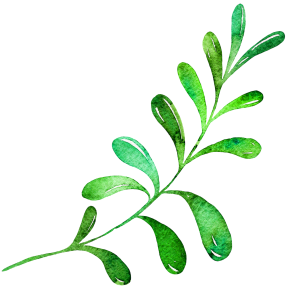 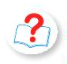 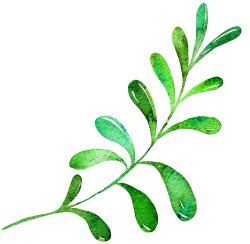 Tập nói trước lớp về bất cứ điều gì mình thích.
Trong giờ học, thầy giáo yêu cầu cả lớp làm gì?
2. Vì sao lúc đầu Quang lúng túng?
Trả lời câu hỏi
Vì Quang được mời lên nói đầu tiên.
3. Theo em, điều gì khiến Quang trở nên tự tin?
Vì được thầy giáo mỉm cười và kiên nhẫn nghe Quang nói. 
Thầy và các bạn cùng vỗ tay động viên Quang.
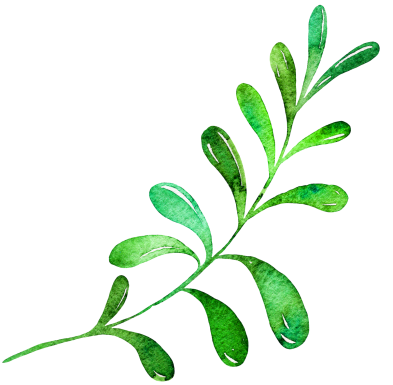 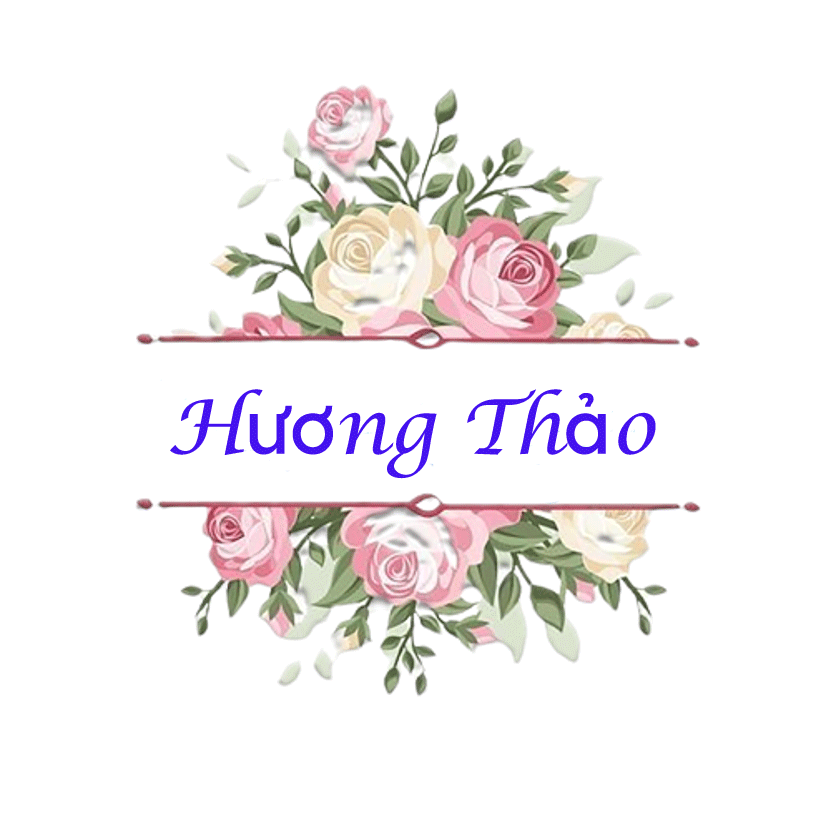 4. Khi nói trước lớp em cảm thấy thế nào?
[Speaker Notes: Bài giảng thiết kế bởi: Hương Thảo - tranthao121006@gmail.com]
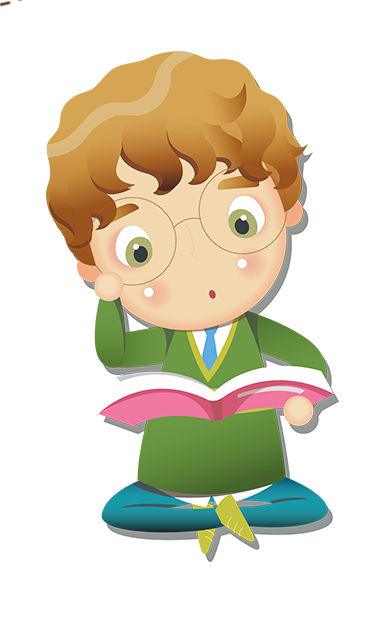 1. Tìm những câu hỏi có trong bài đọc. Đó là câu hỏi của ai dành cho ai?
Sáng nay ngủ dậy em đã làm gì?
Rồi gì nữa?
(Đây là những câu hỏi của thầy giáo dành cho Quang)
2. Đóng vai các bạn và Quang, nói đáp lời khen khi Quang trở nên tự tin.
Bạn giỏi quá!
Bạn thật tự tin!
Tớ tự hào về bạn!
Tiết 2
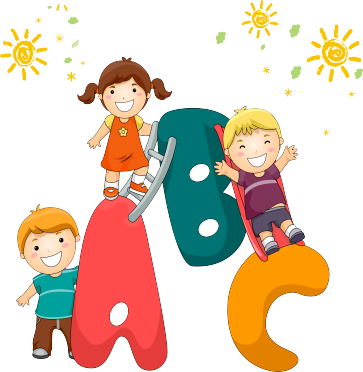 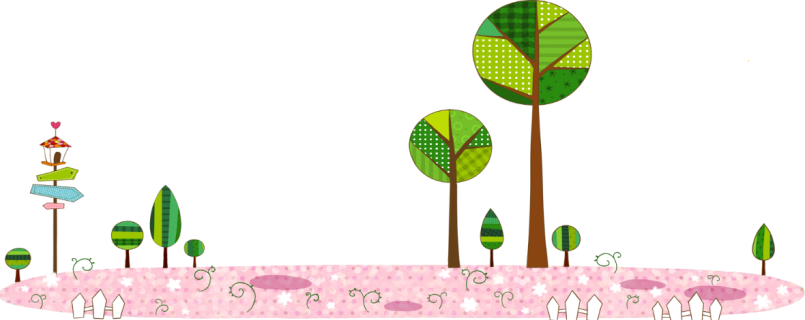 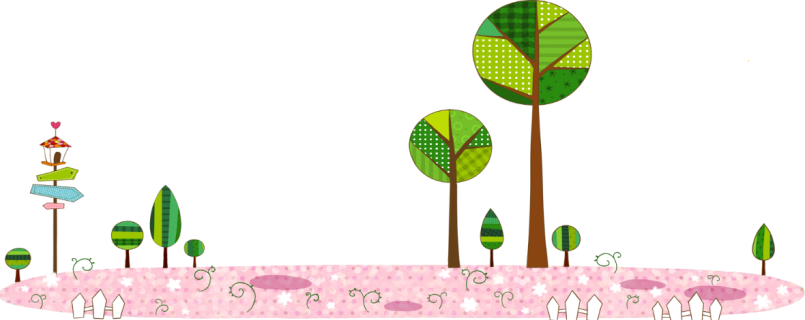 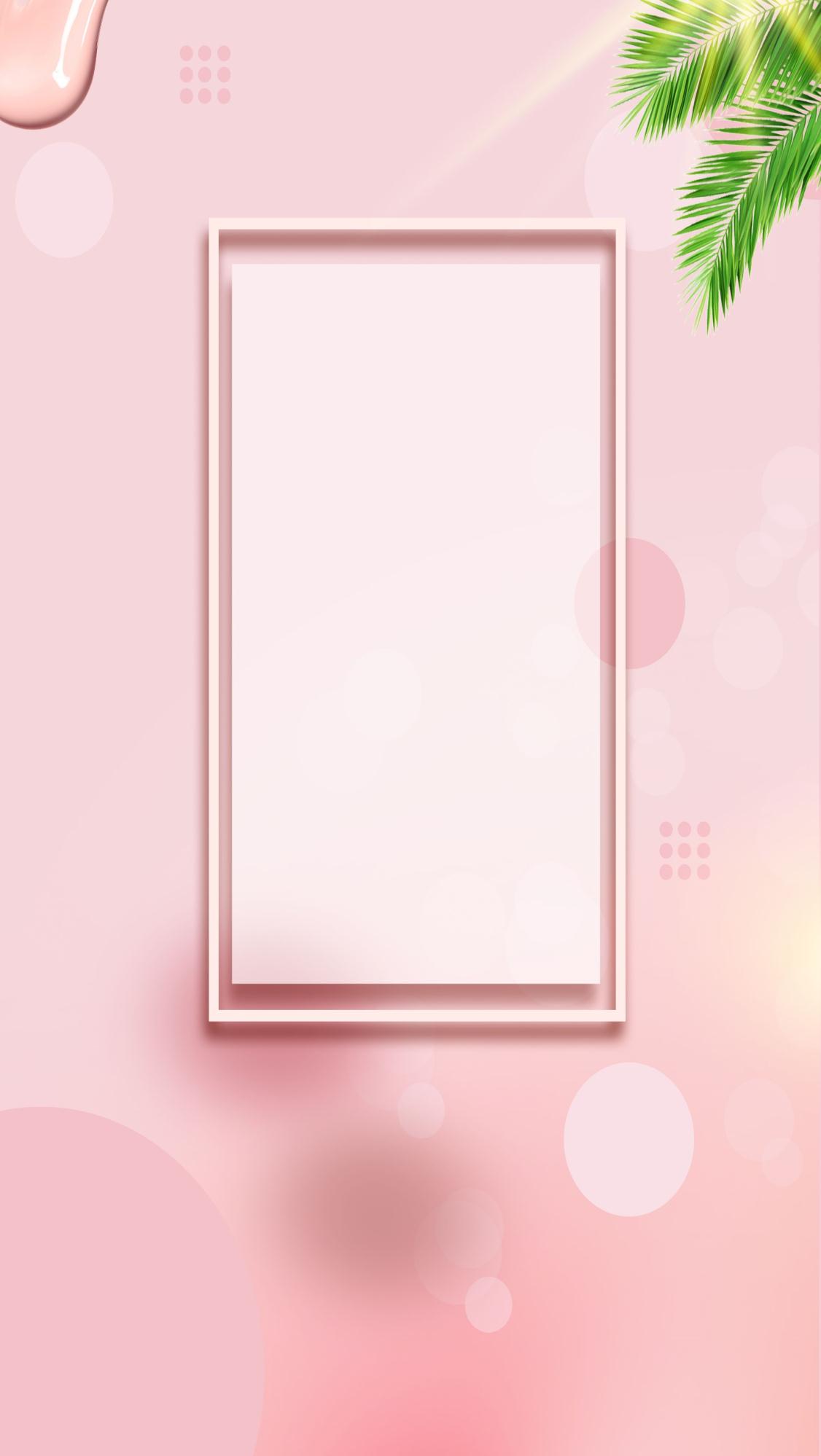 2
Viết
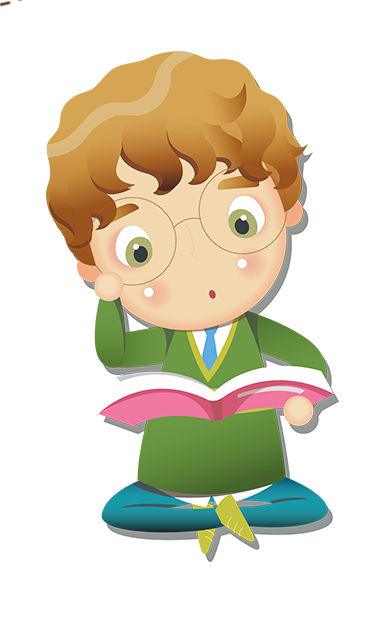 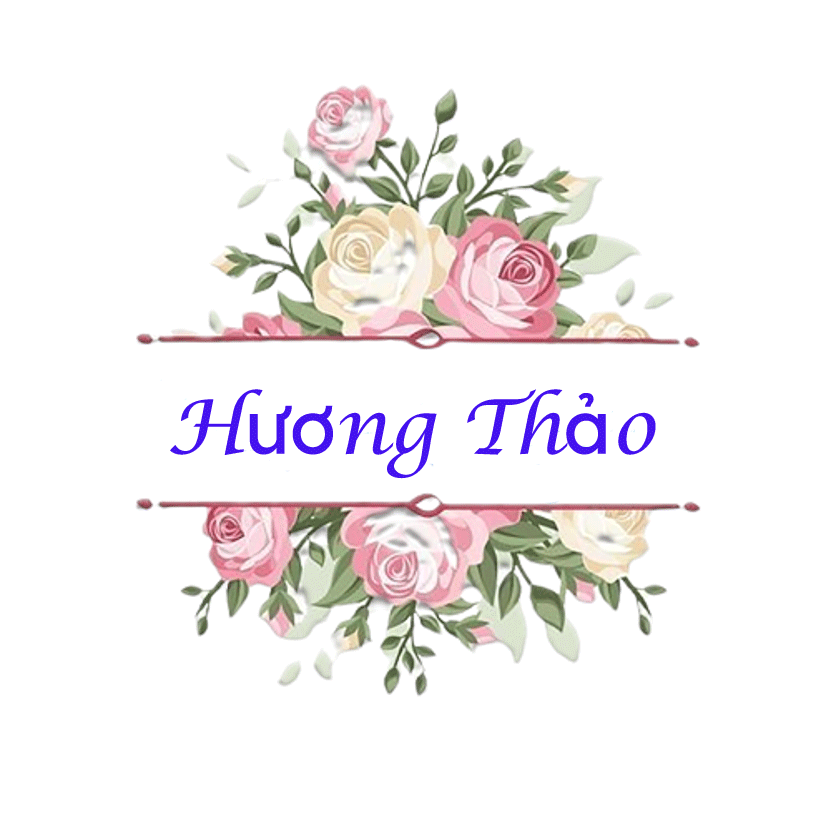 [Speaker Notes: Bài giảng thiết kế bởi: Hương Thảo - tranthao121006@gmail.com]
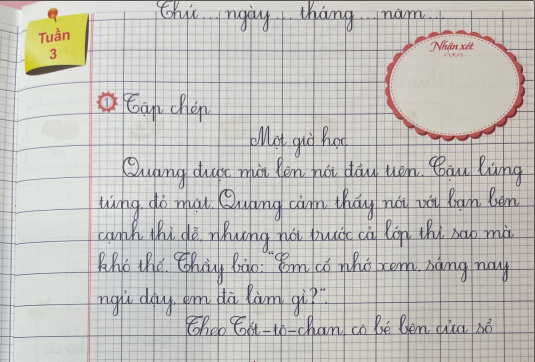 1 lỗi
lỗi
Một giờ học
Quang được mời lên nói đầu tiên. Cậu lúng túng, đỏ
mặt. Quang cảm thấy nói với bạn bên cạnh thì dễ, nhưng
nói trước cả lớp thì sao mà khó thế. Thầy bảo: “Em cố nhớ
xem, sáng nay ngủ dậy, em đã làm gì?”.
Theo Tốt – tô – chan, cô bé bên cửa sổ
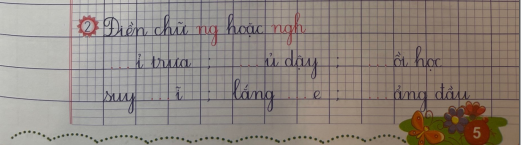 .
.
.
ng
ng        đ
ngh
.
.
.
ngh
ng          đ
ngh
Tiết 3
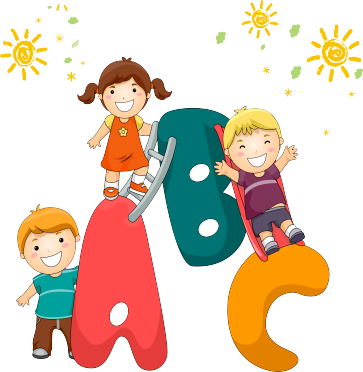 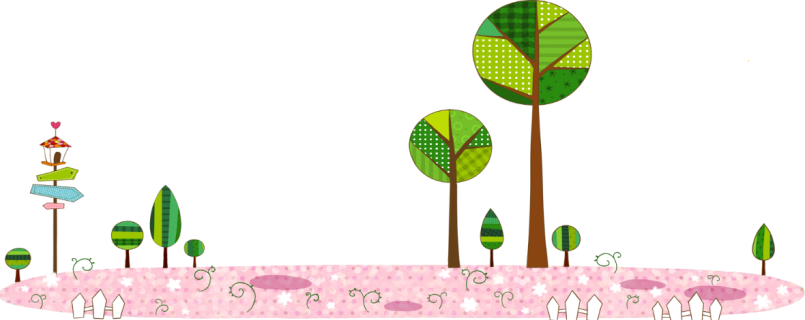 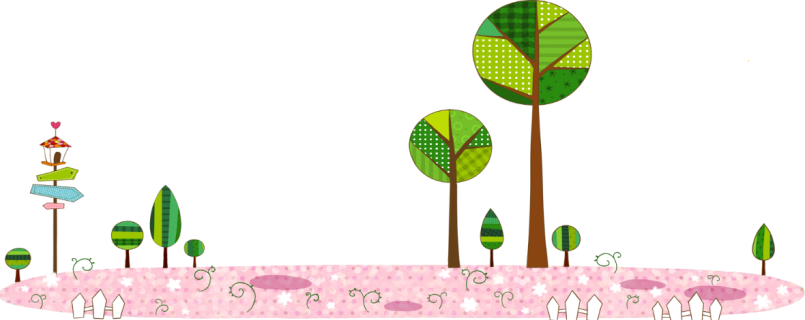 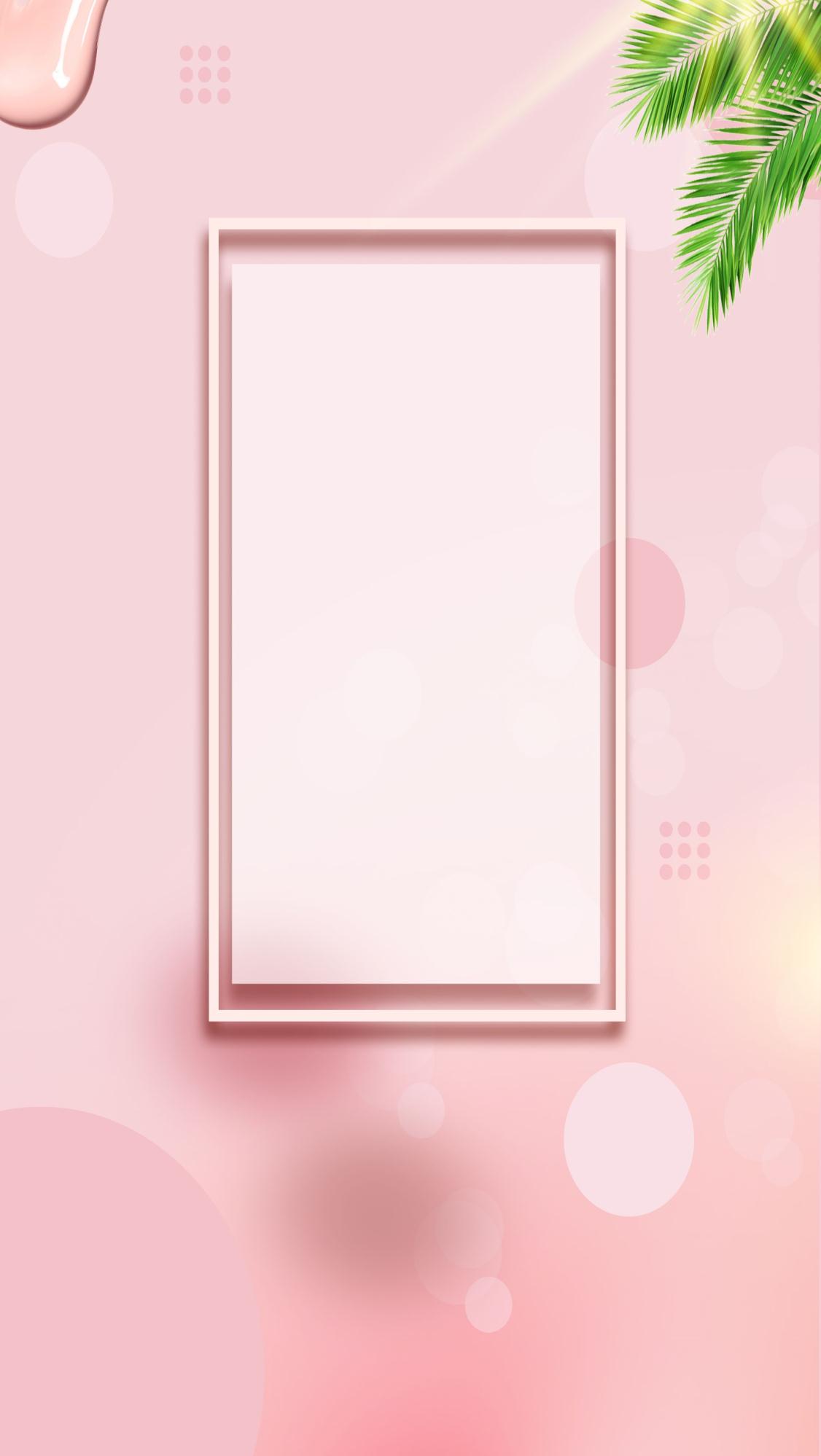 3
Luyện tập
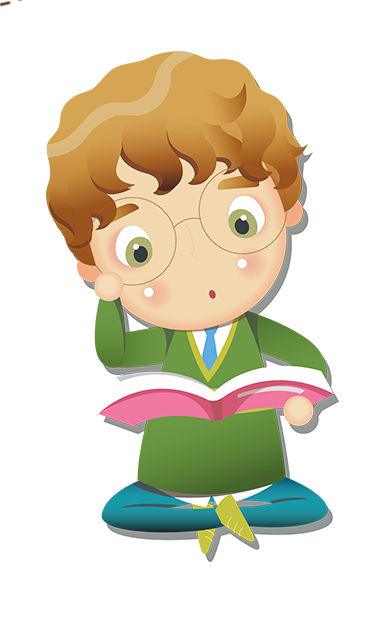 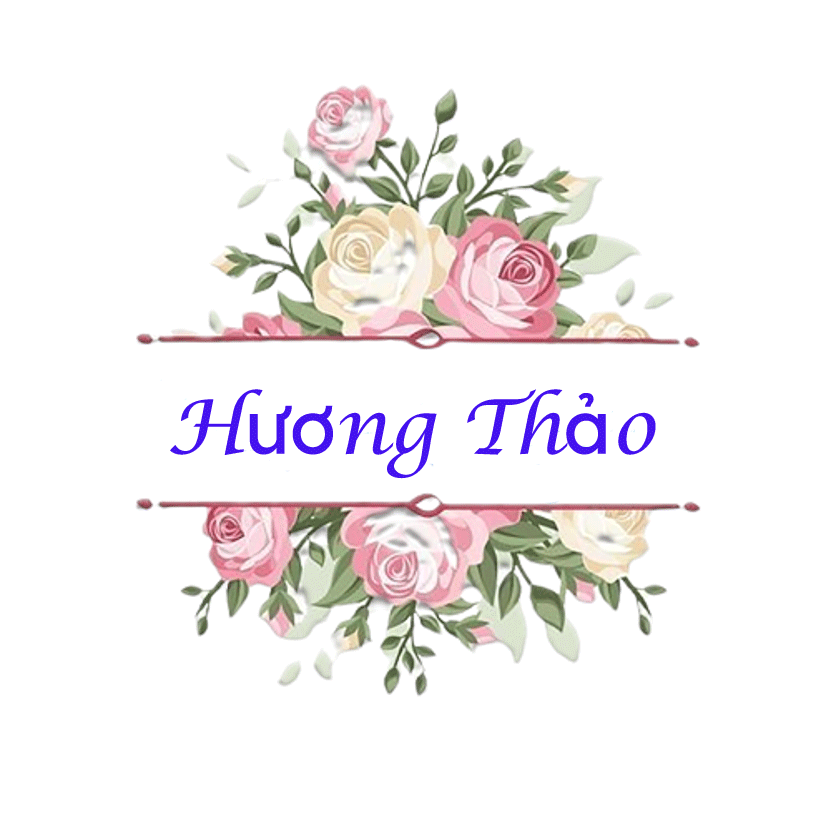 [Speaker Notes: Bài giảng thiết kế bởi: Hương Thảo - tranthao121006@gmail.com]
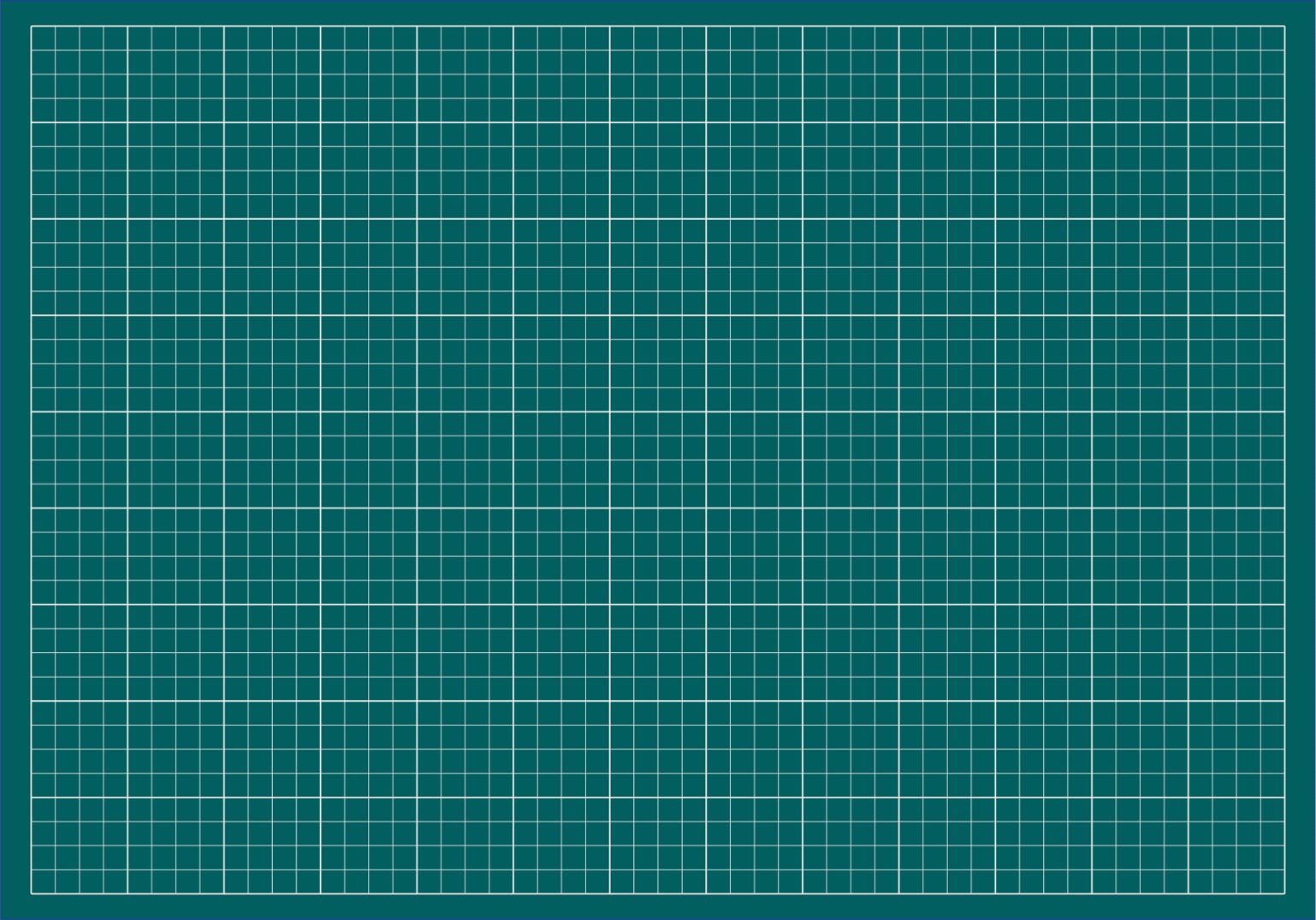 Thứ năm ngày 23 tháng 9 năm 2021
Luyện tập 1
Từ ngữ chỉ đặc điểm
Câu nêu đặc điểm
Bài 3 (29)
Đôi mắt bạn Lan rất sáng.
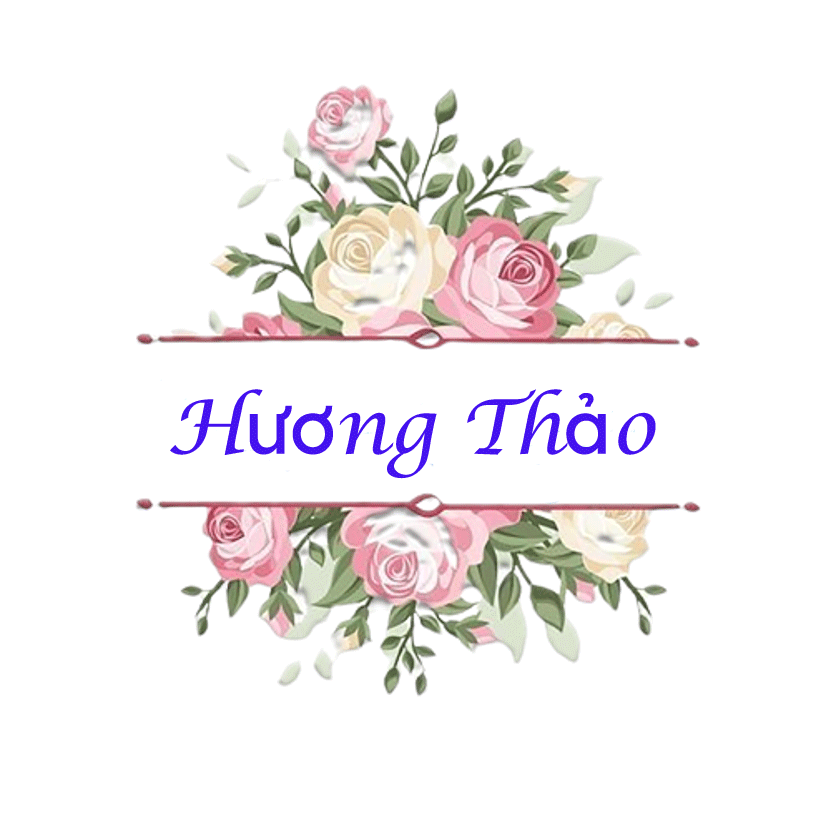 1. Những từ nào dưới đây chỉ đặc điểm?
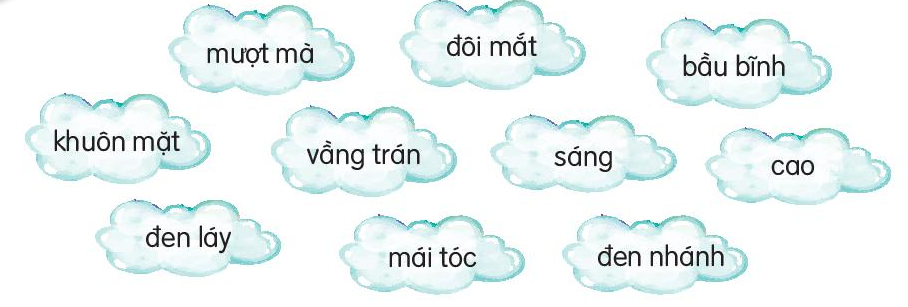 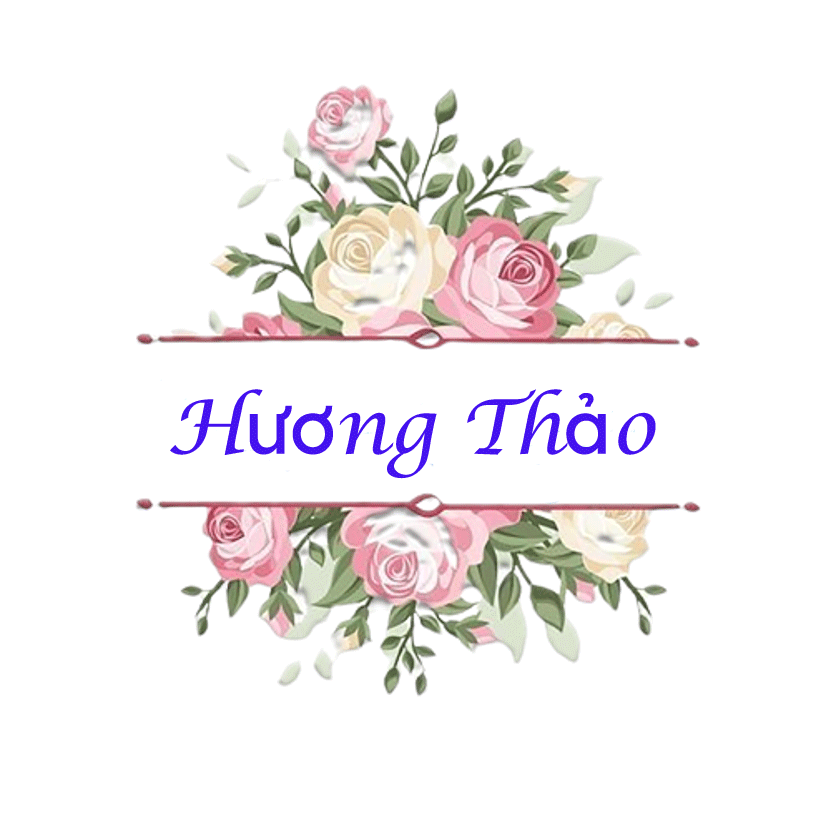 2. Ghép những từ ở bài 1 để tạo câu nêu đặc điểm?
M. Đôi mắt đen láy.
Khuôn mặt bầu bĩnh.
Vầng trán cao.
Mái tóc mượt mà.
3. Đặt 1 câu nêu đặc điểm ngoại hình của 1 bạn trong lớp?
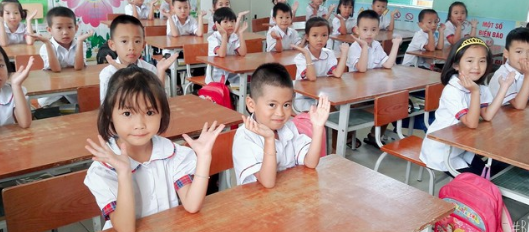 M: Mái tóc bạn Lan mượt mà.
Tiết 4
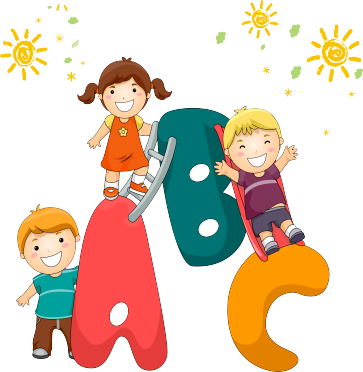 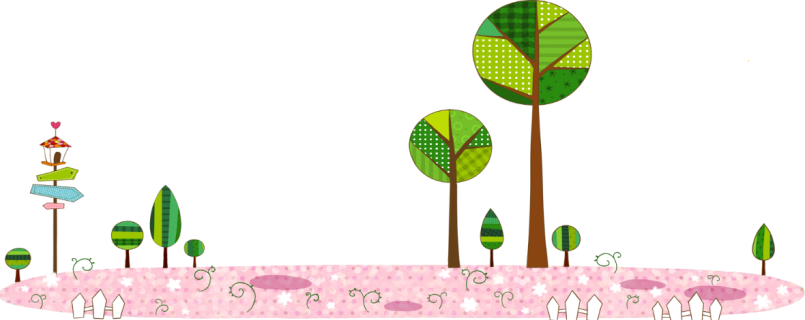 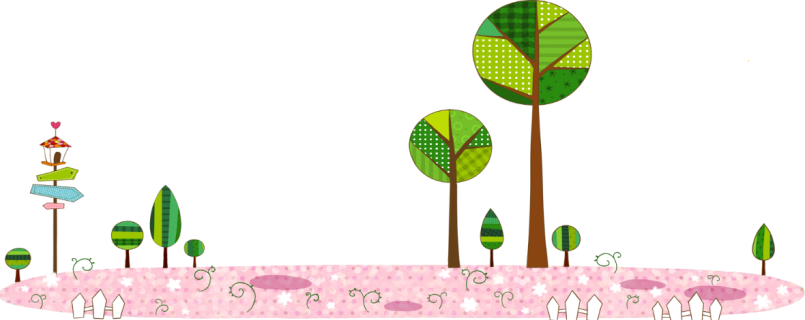 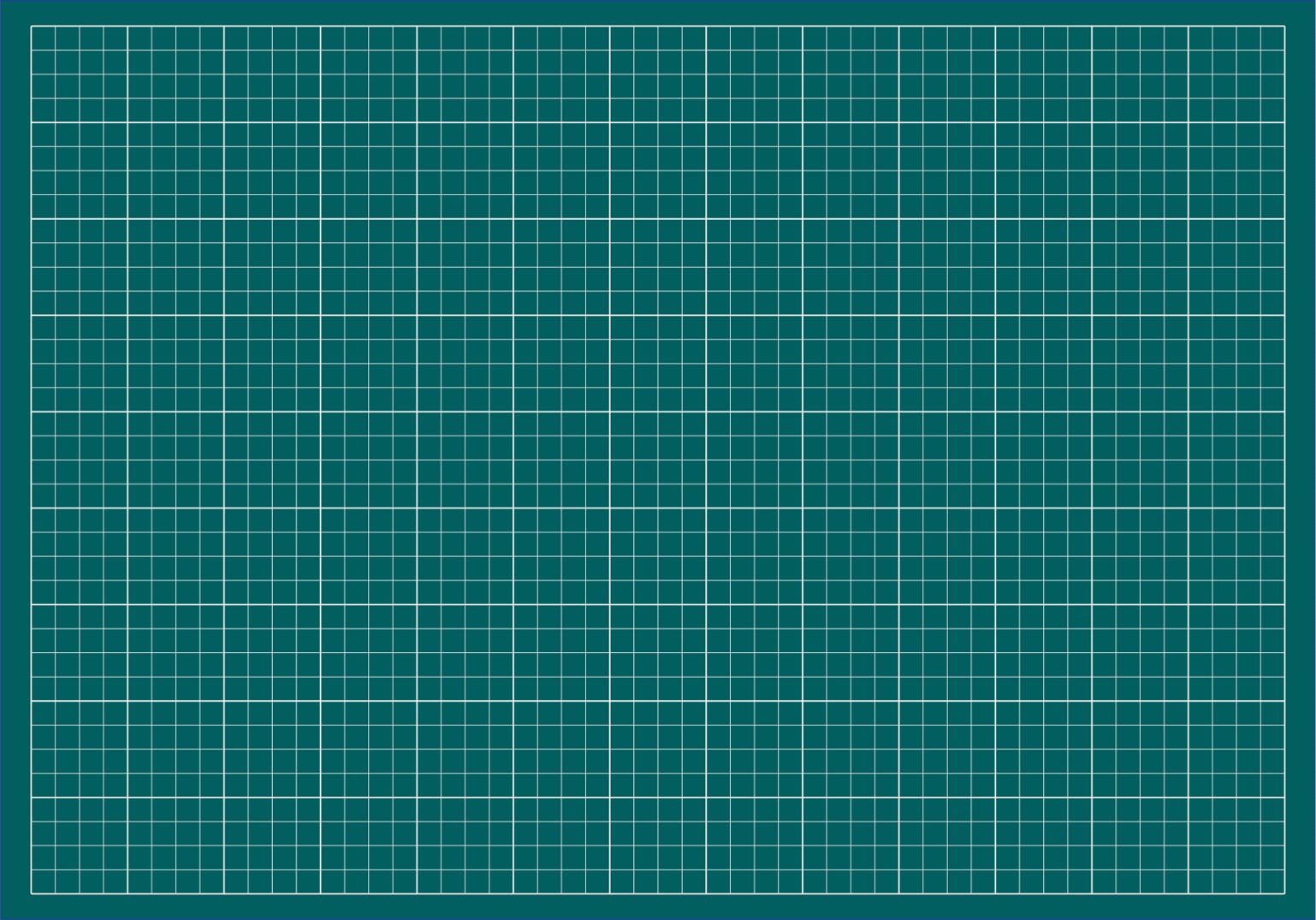 Thứ sáu ngày 24 tháng 9 năm 2021
Luyện tập 2
Viết đoạn văn kể việc thường làm
Bài 2 (30)
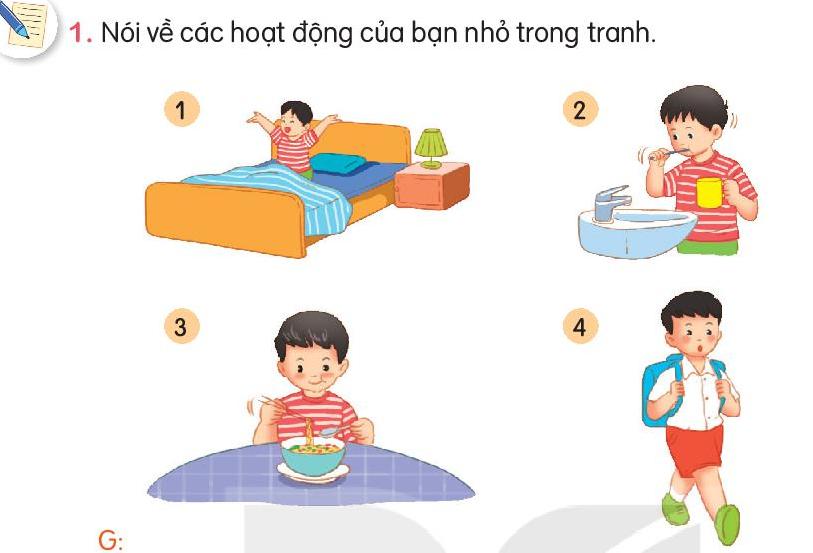 1. Bạn nhỏ làm những việc gì?
Thức dậy
Đánh răng
2. Bạn nhỏ làm những việc đó trong thời gian nào?
3. Trước khi đi học, em làm những việc gì?
Ăn sáng
Đi học
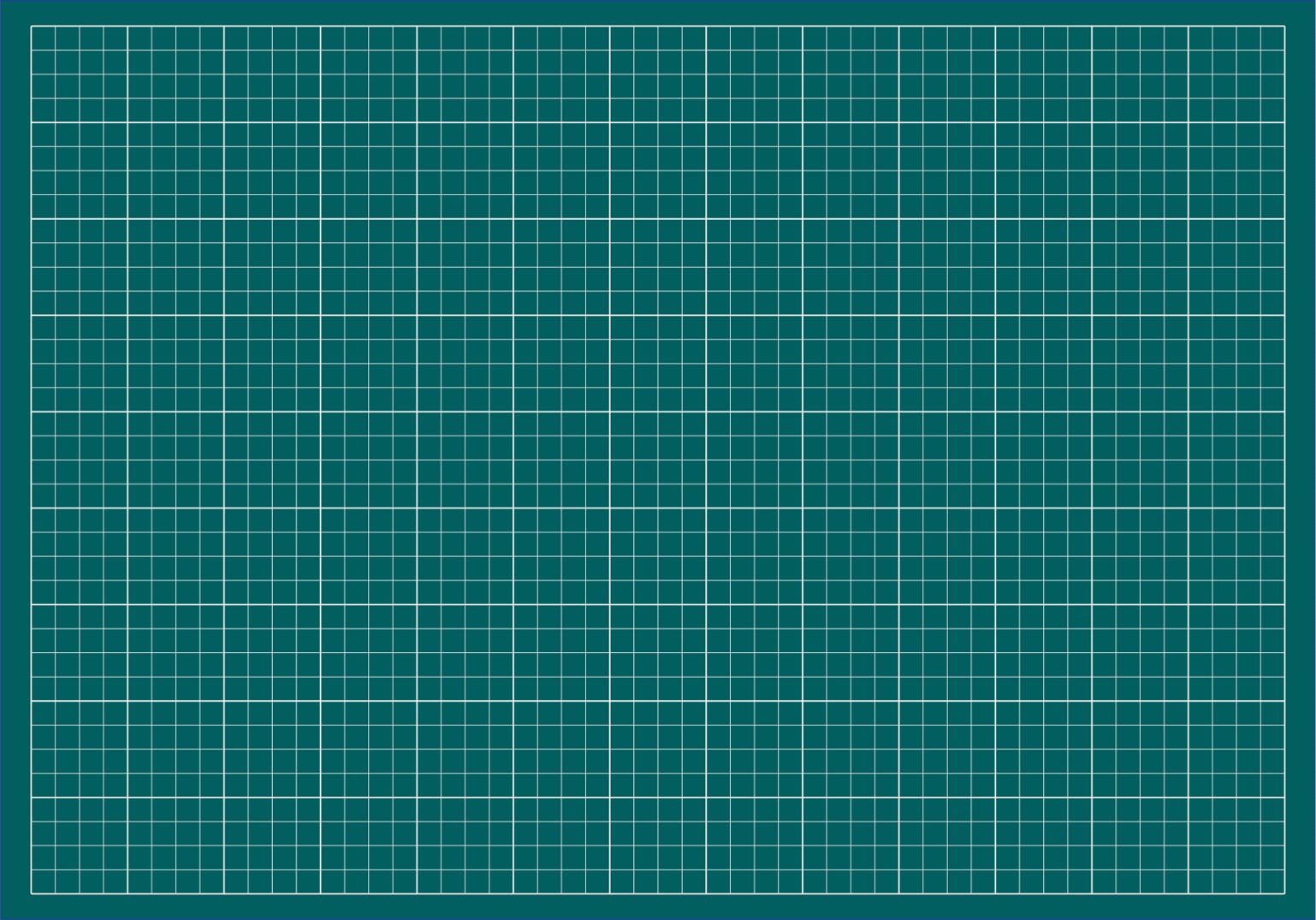 Thứ sáu ngày 23 tháng 9 năm 2021
Luyện tập 2
Viết đoạn văn kể việc thường làm
Bài 2 (30)
Buổi sáng em thức dậy. Em đánh răng và rửa
mặt. Sau đó, em ăn sáng. Ăn xong, em chào bố
mẹ và đi học.
Đọc mở rộng
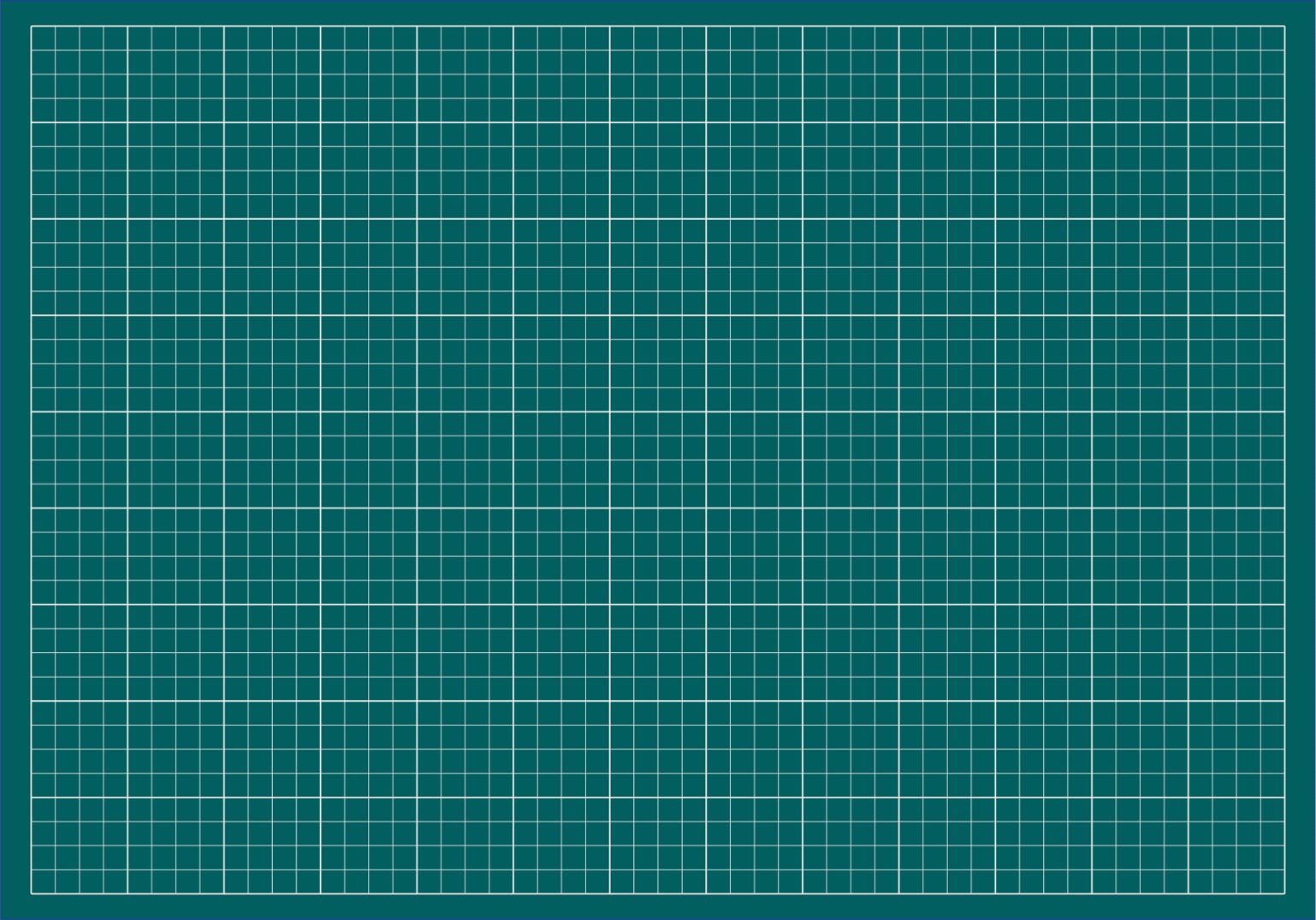 Đọc mở rộng
Chủ đề trẻ em làm việc nhà
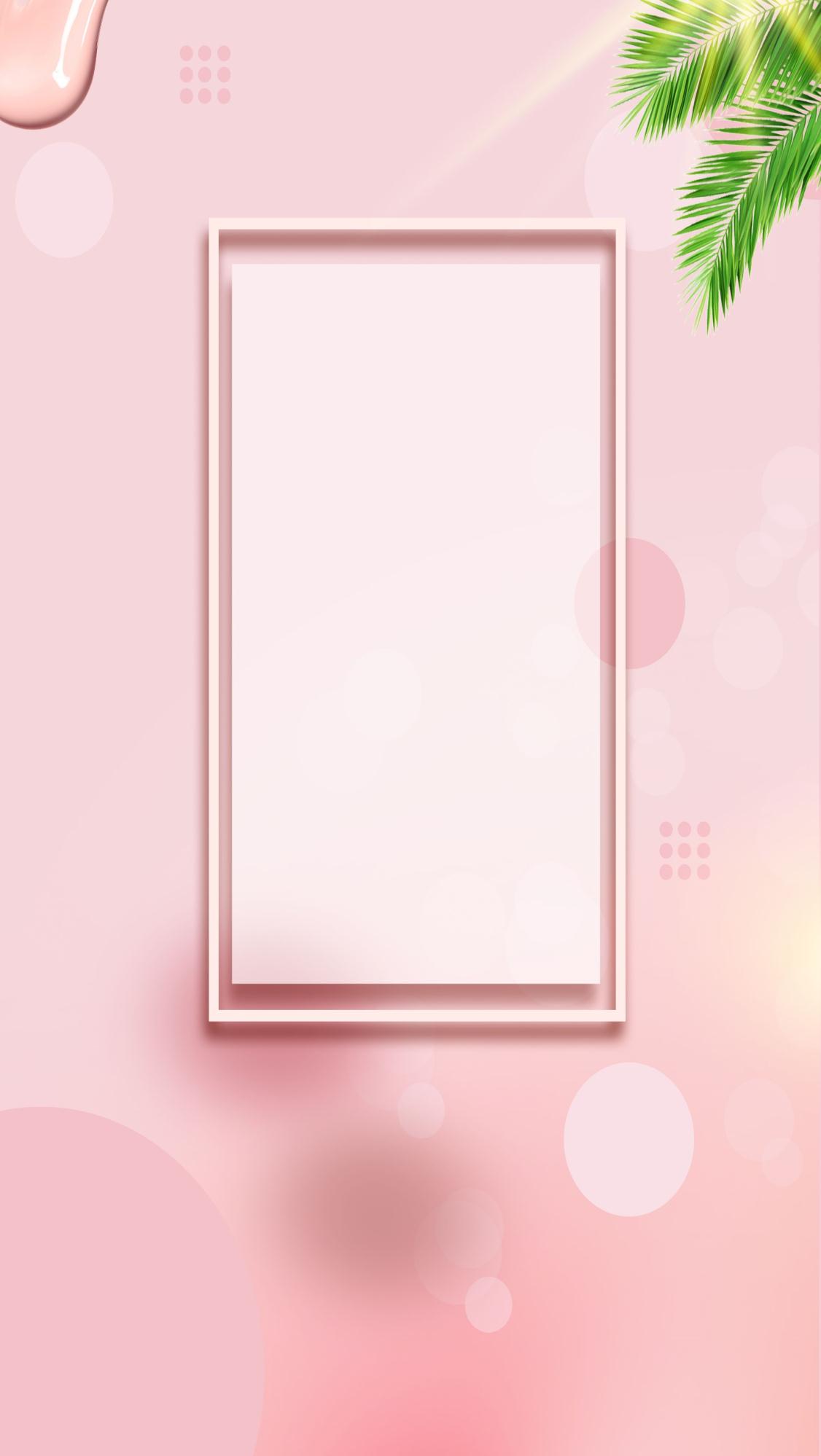 4
Đọc mở rộng
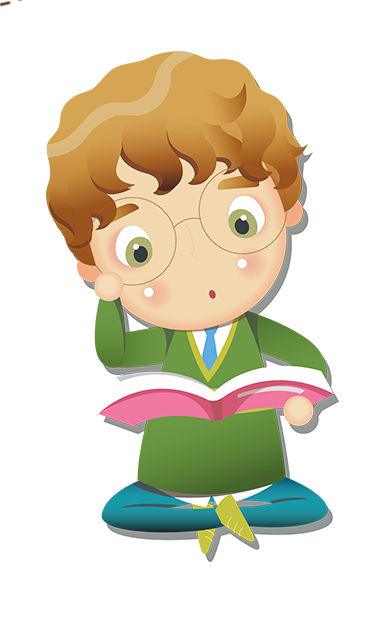 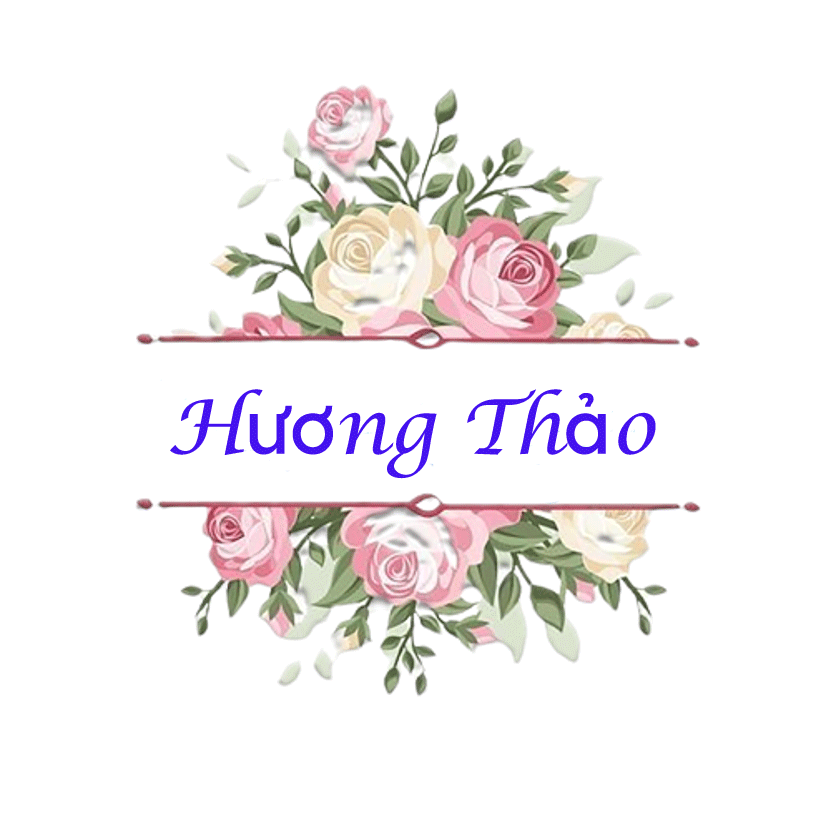 [Speaker Notes: Bài giảng thiết kế bởi: Hương Thảo - tranthao121006@gmail.com]
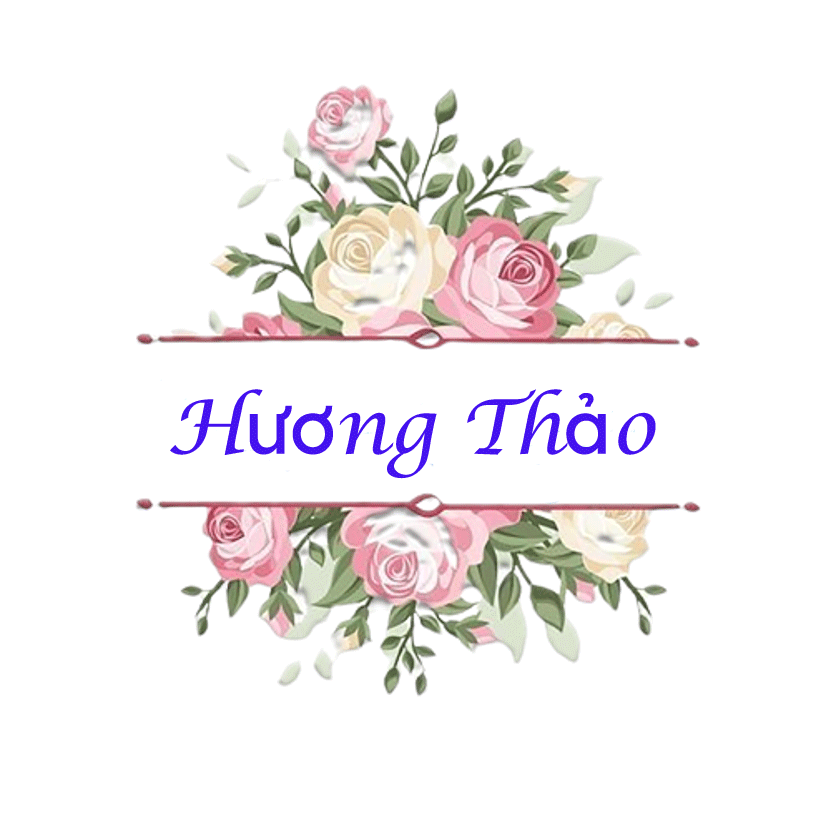 1. Tìm đọc bài thơ hoặc câu chuyện viết về trẻ em làm việc nhà
Giúp mẹ
Hôm nay chủ nhậtĐược nghỉ ở nhàEm giúp mẹ chaNhặt rau quét dọn.
Áo quần xếp gọnDỗ bé cùng chơiCha mẹ vui cườiKhen con ngoan quá!
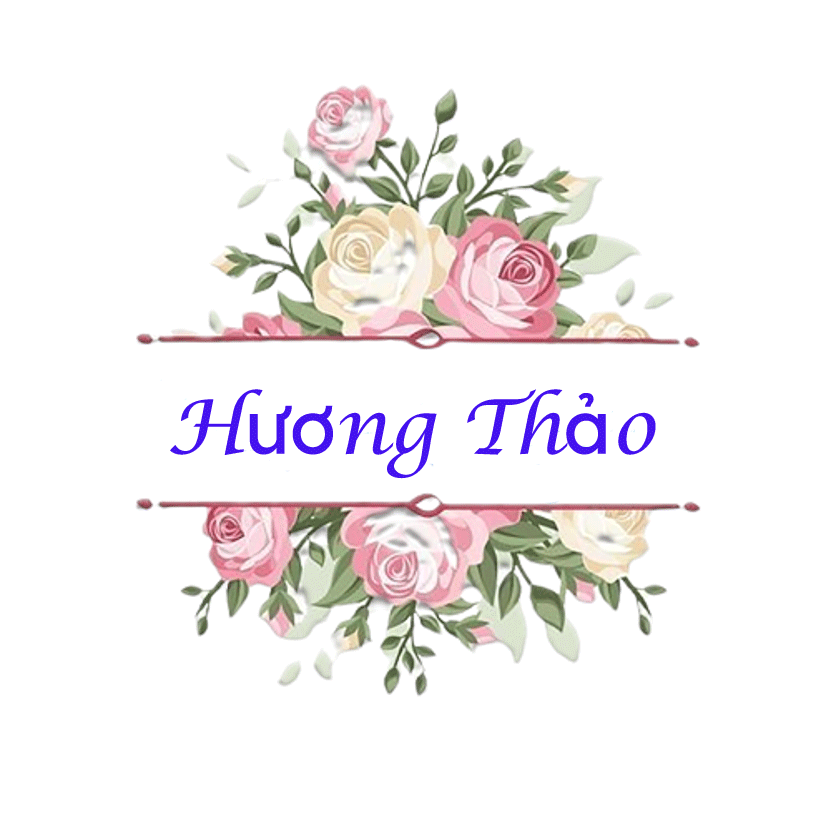 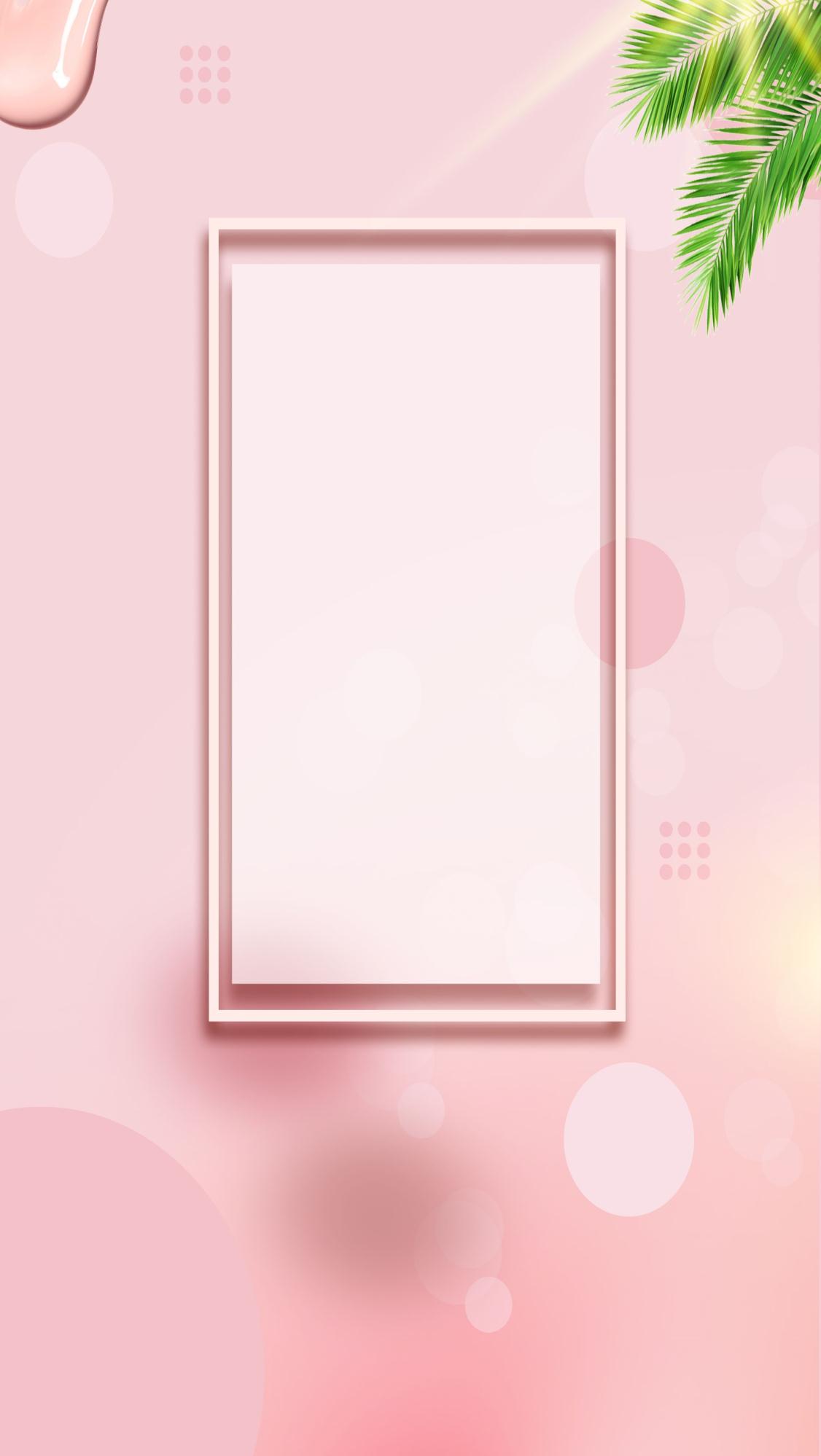 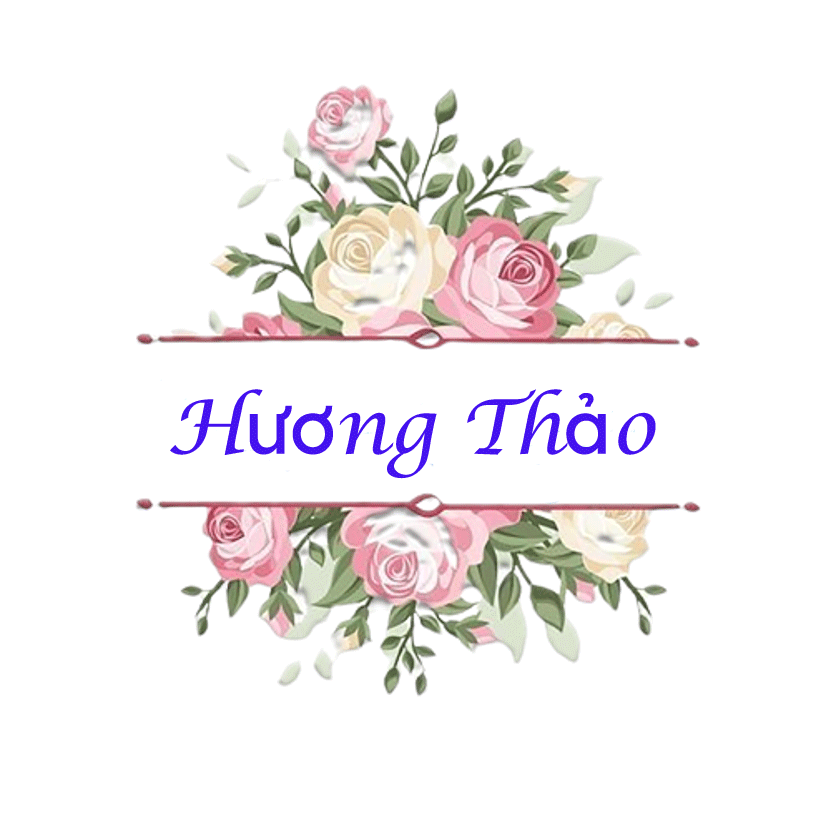 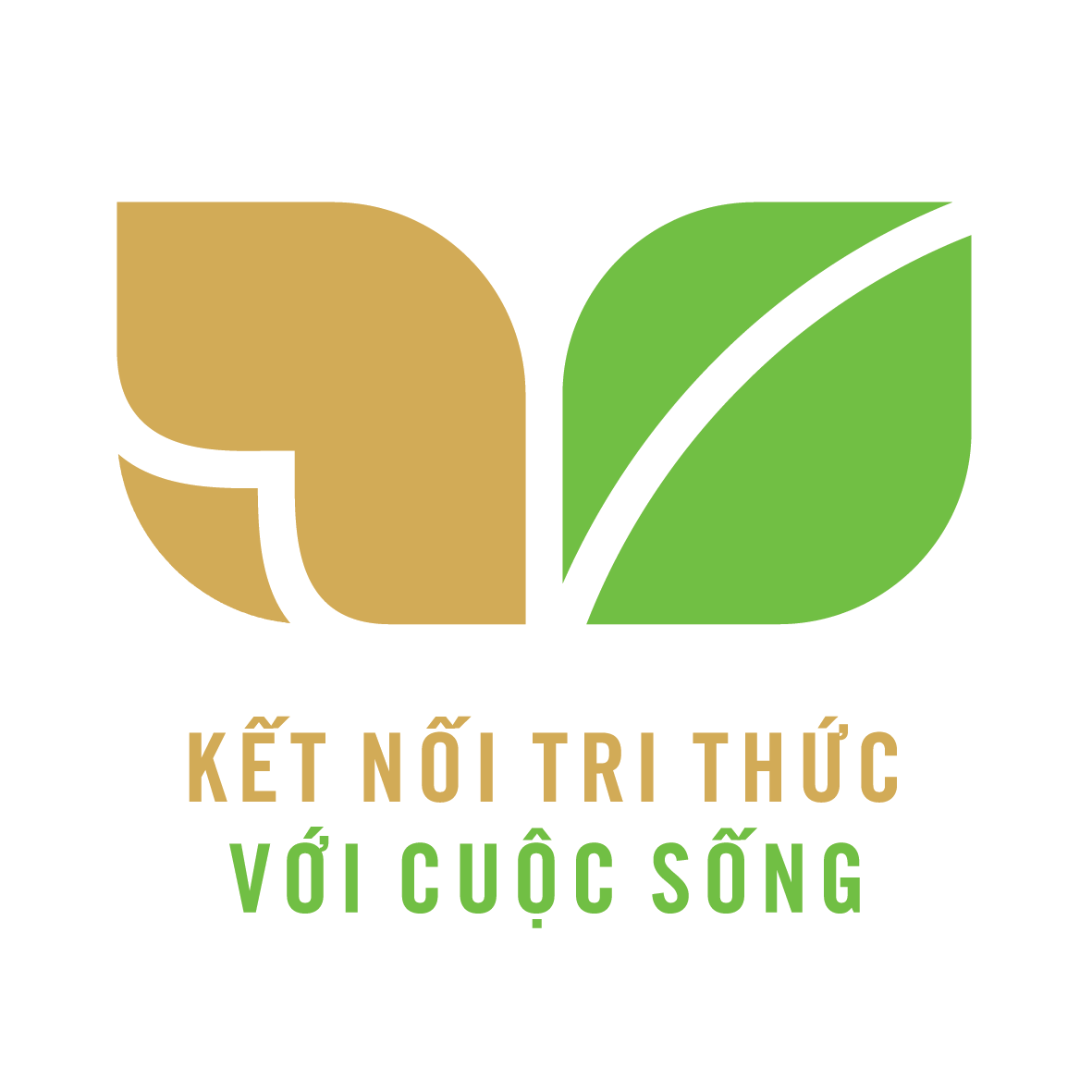 CỦNG CỐ BÀI HỌC
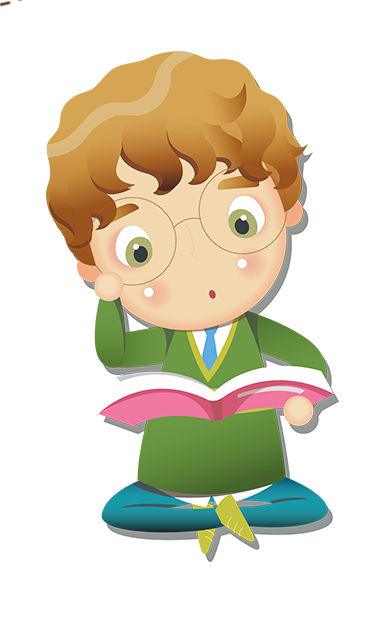 Liên hệ giáo án:
FB: Hương Thảo
Gmail: tranthao121006@gmail.com
[Speaker Notes: Bài giảng thiết kế bởi: Hương Thảo - tranthao121006@gmail.com]